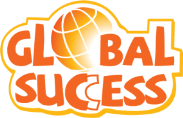 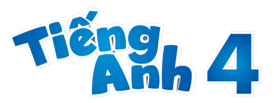 Monday, November 13th 2023
Unit
7
Our timetables
Lesson 1
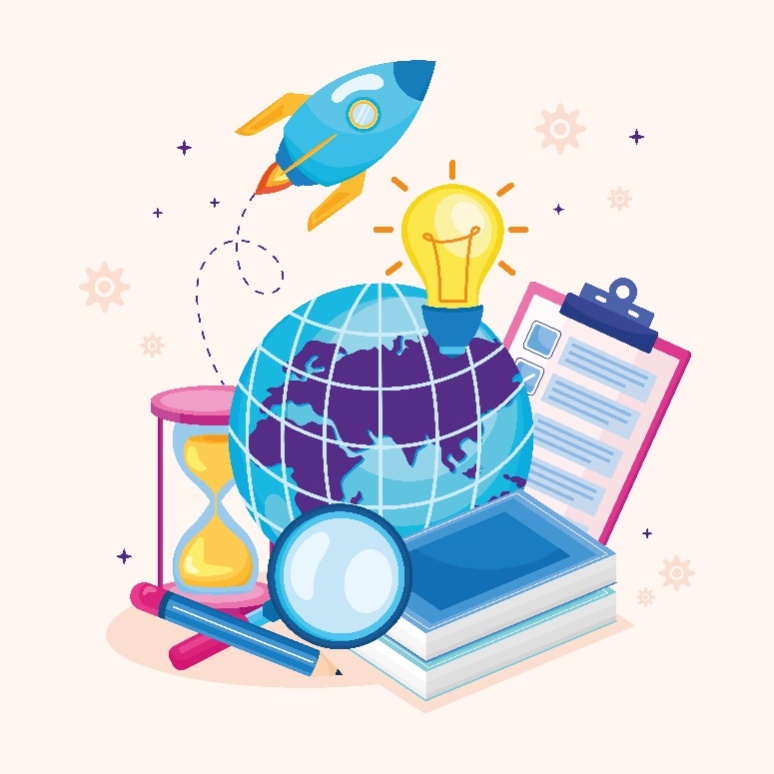 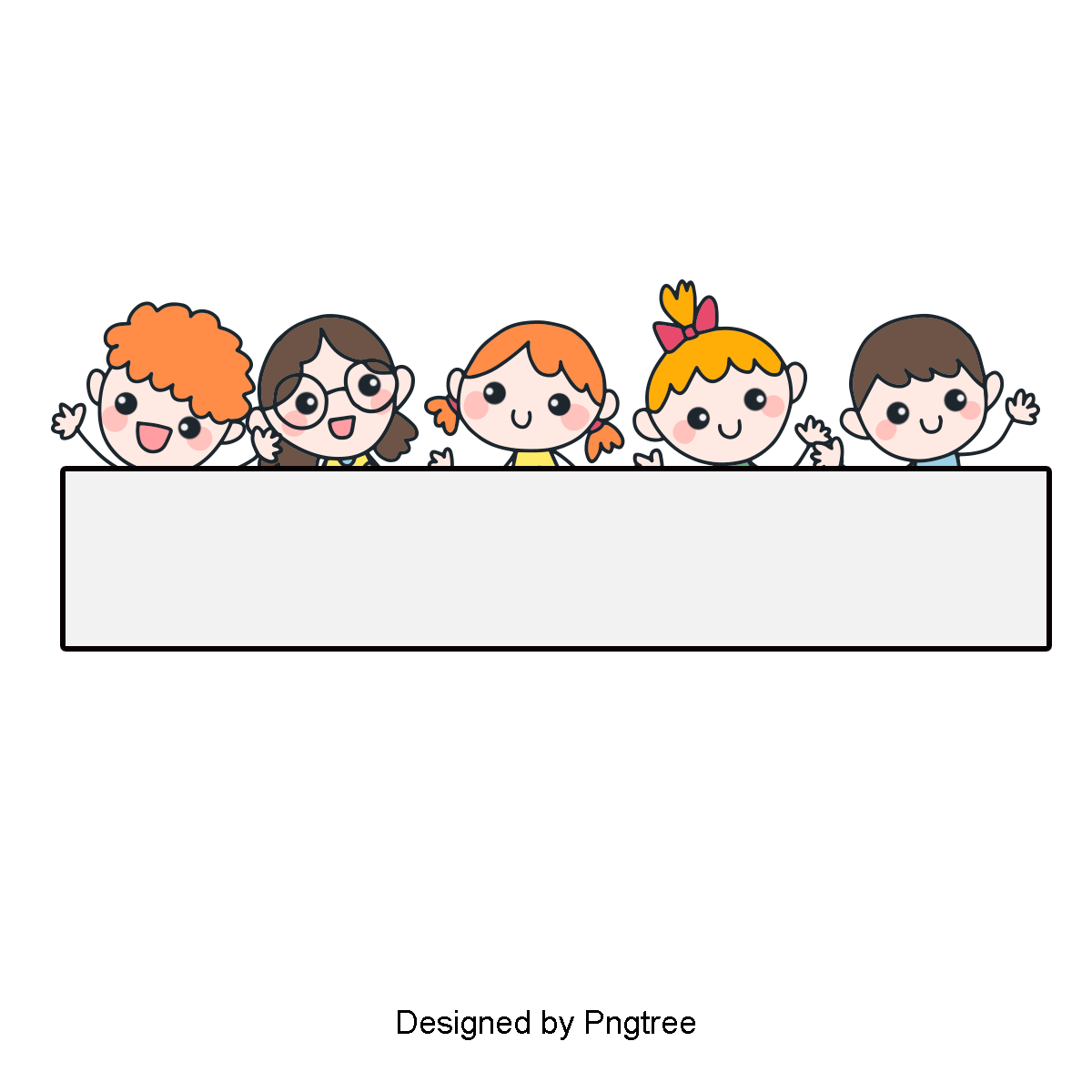 Warm-up
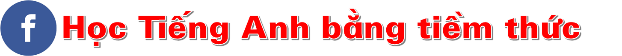 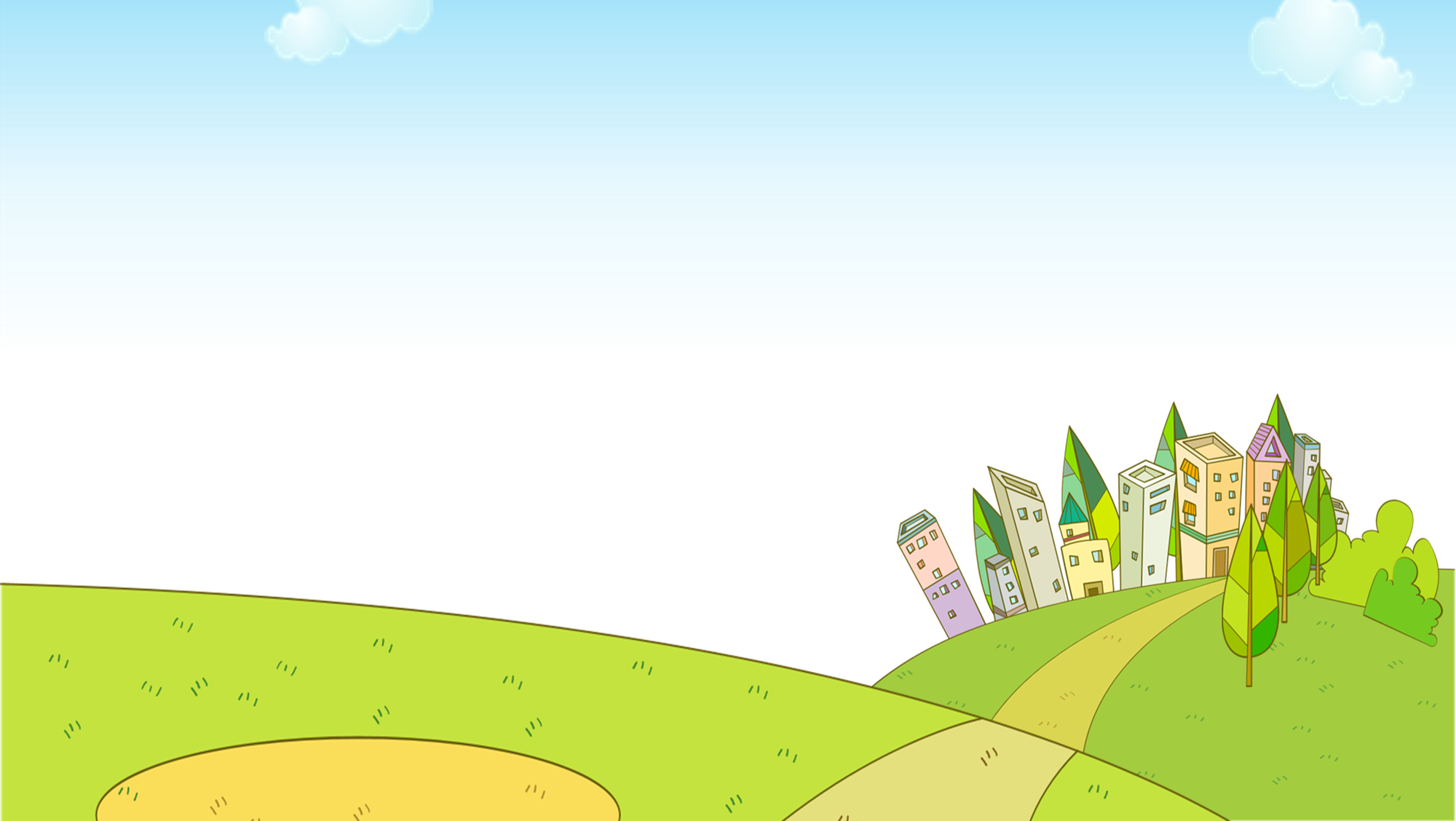 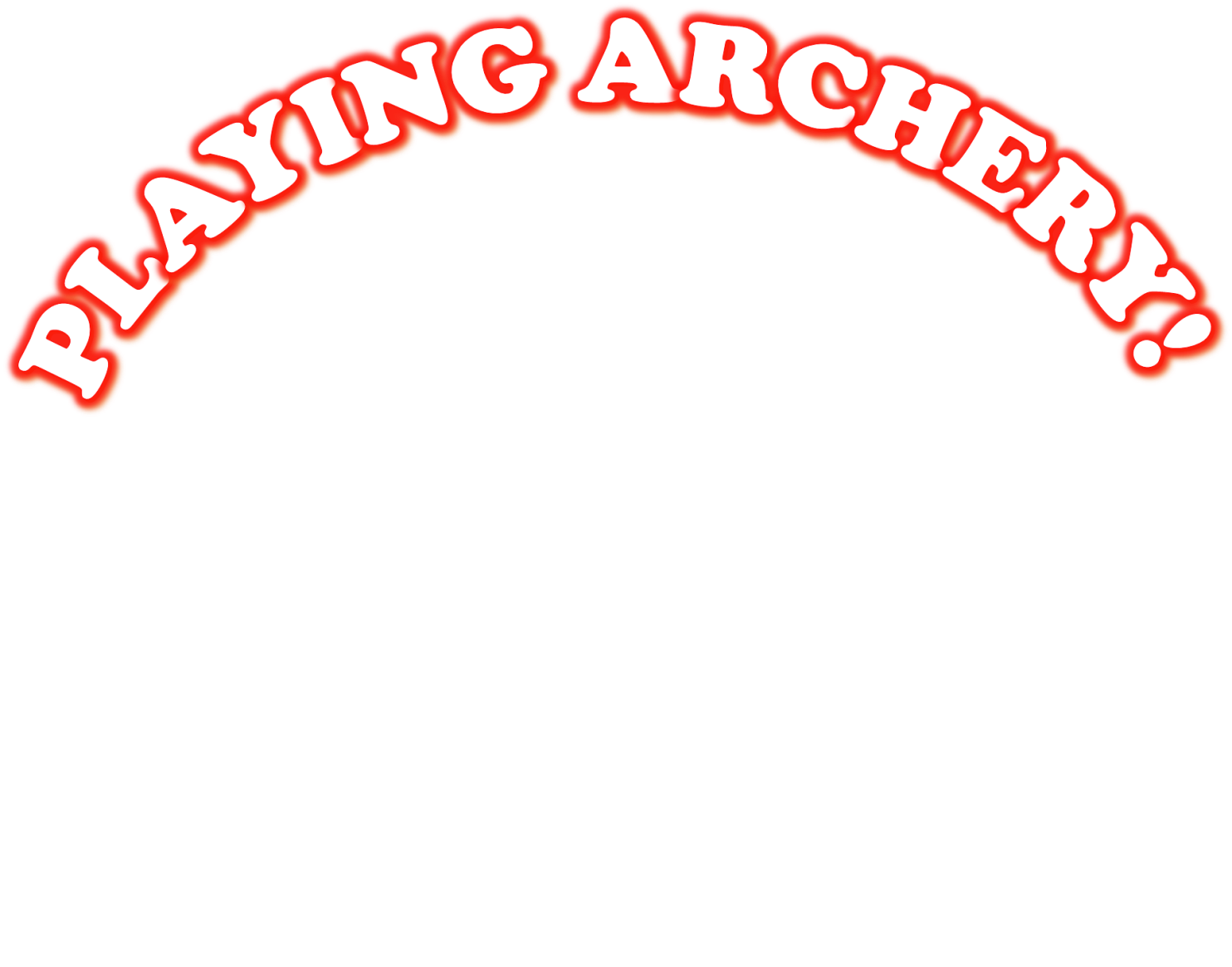 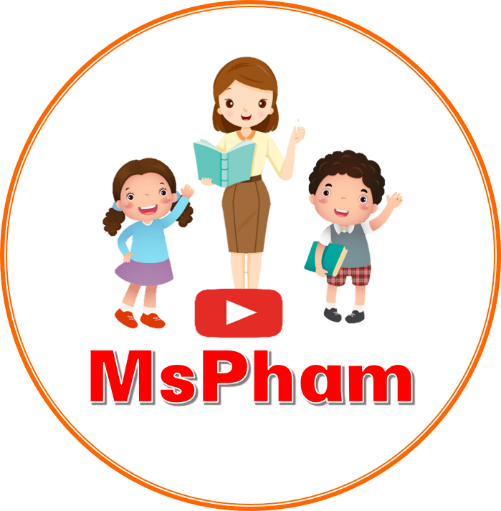 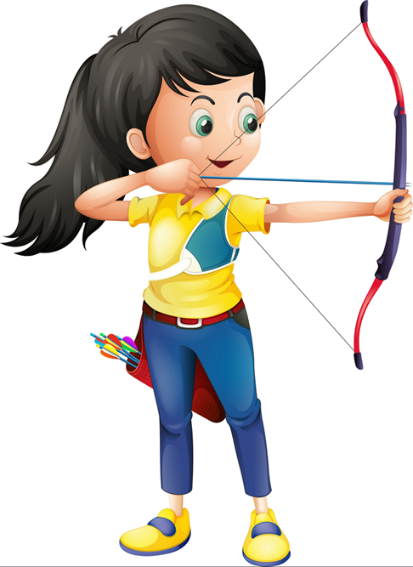 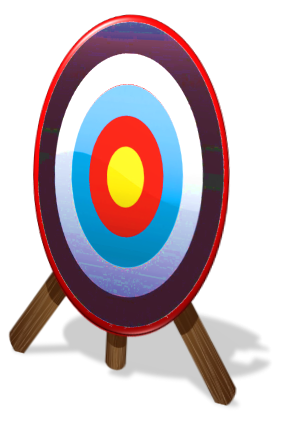 Ms Huyền Phạm
0936.082.789
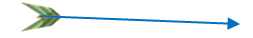 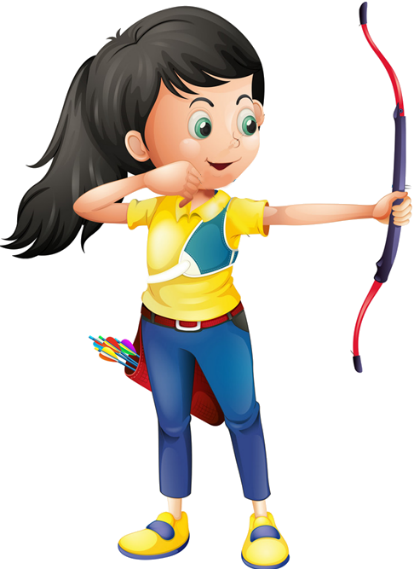 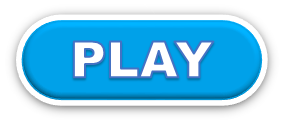 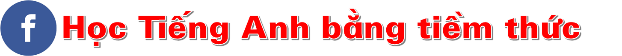 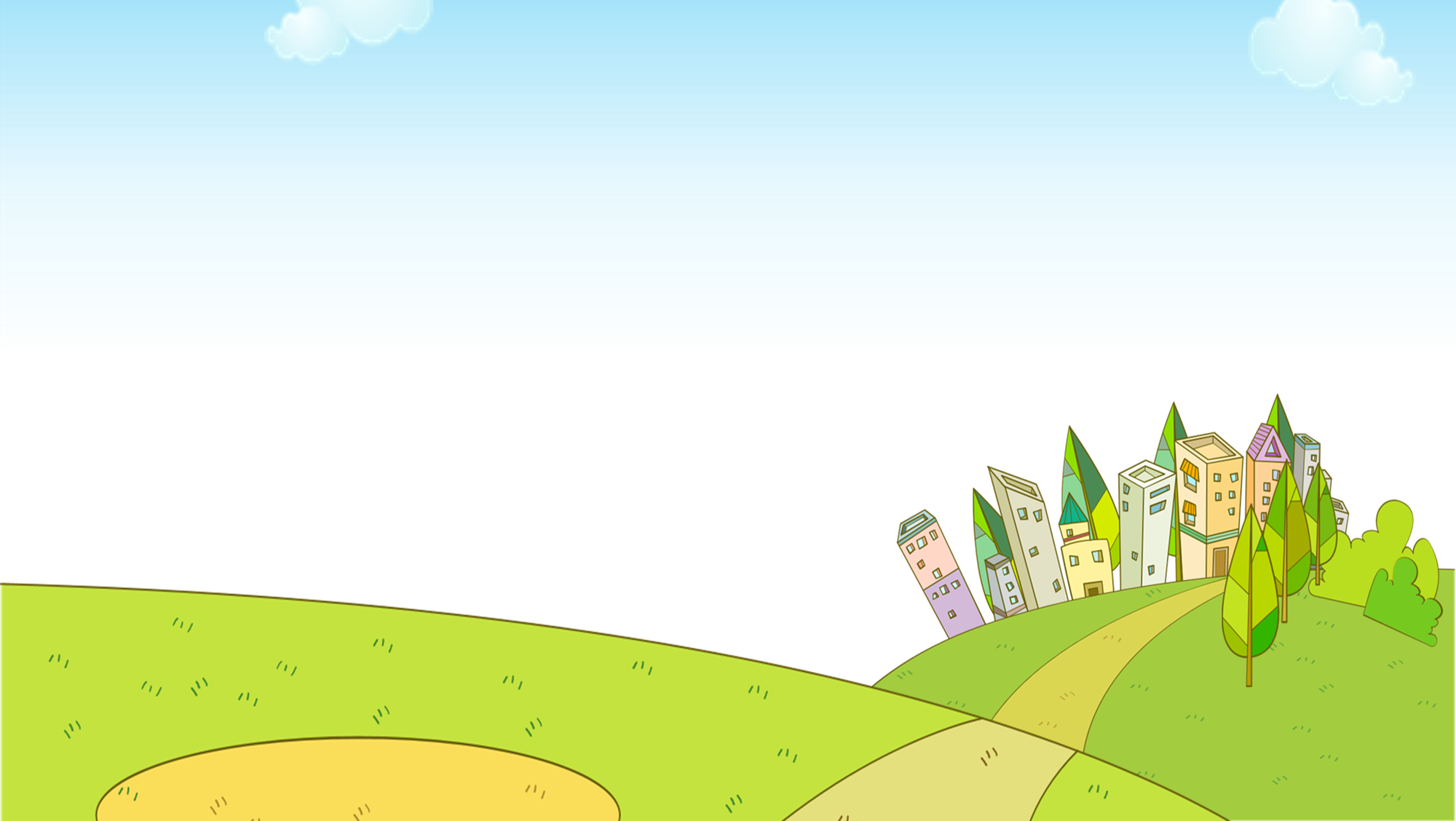 playgrounds
How many _____ are there at your school?
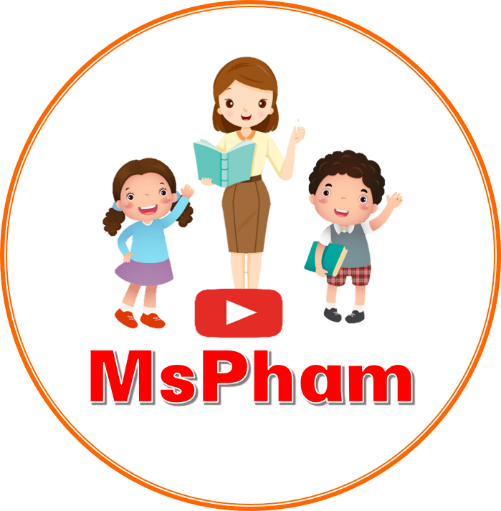 gardens
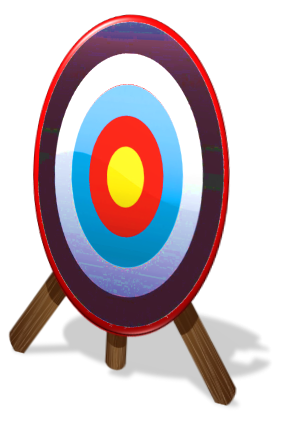 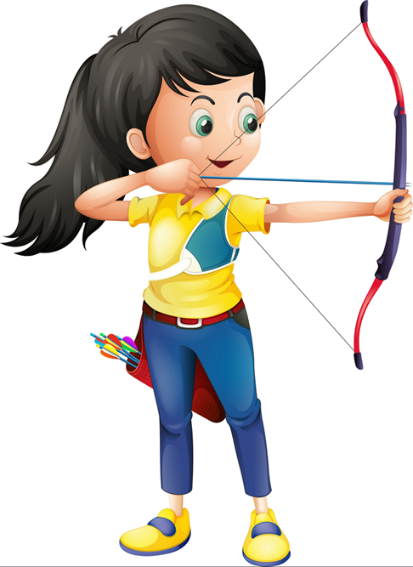 Ms Huyền Phạm
0936.082.789
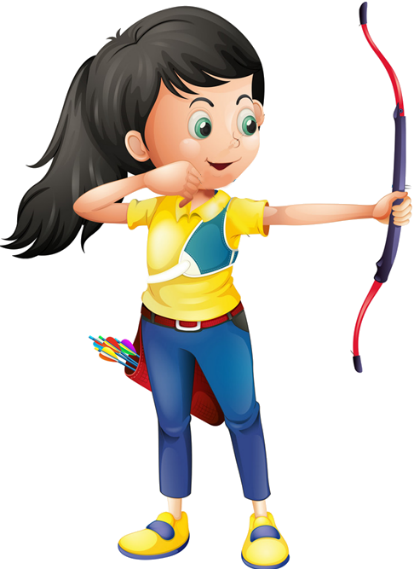 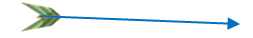 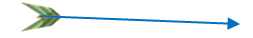 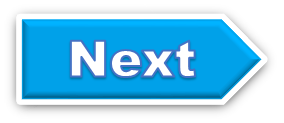 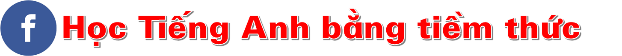 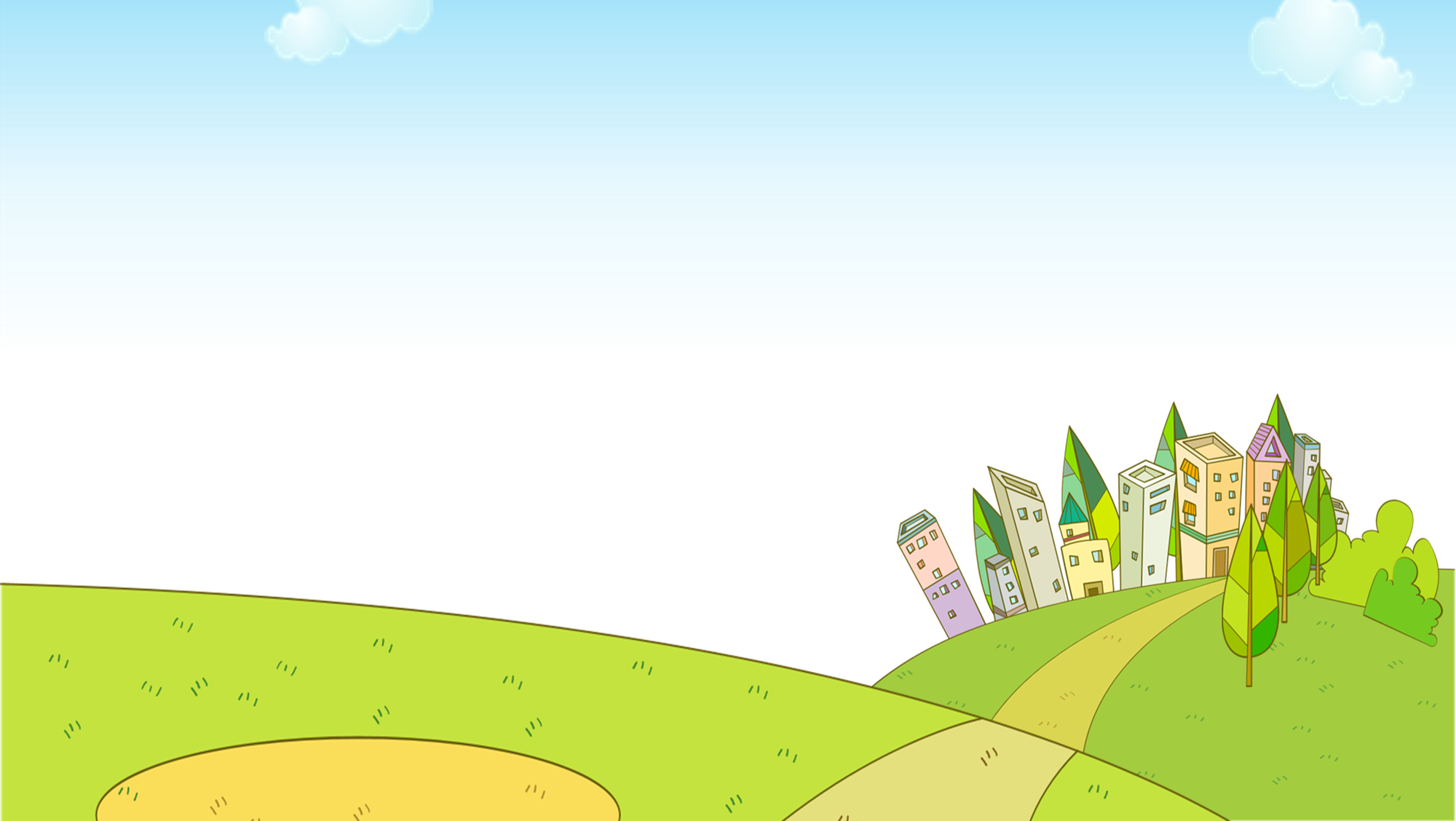 ____ many garden are there at your school?
How
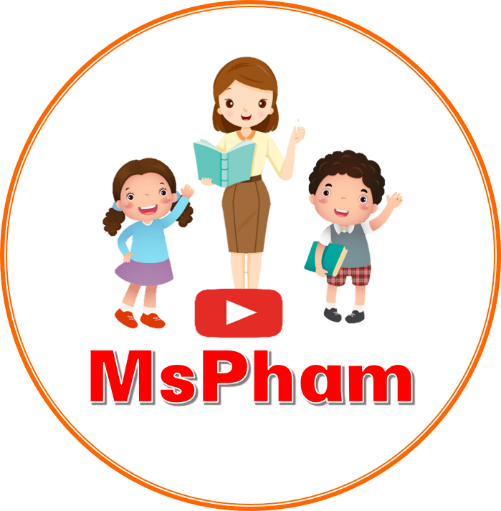 What
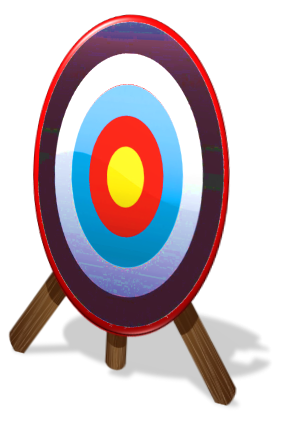 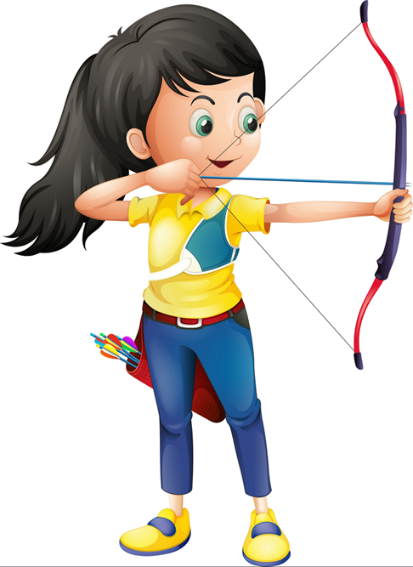 Ms Huyền Phạm
0936.082.789
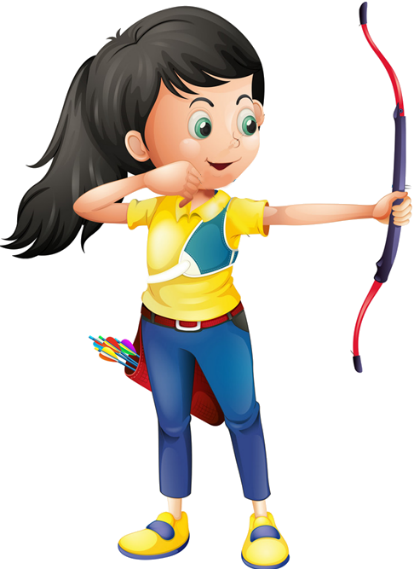 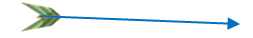 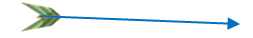 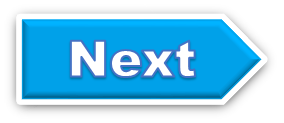 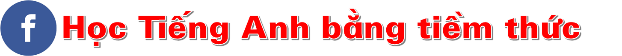 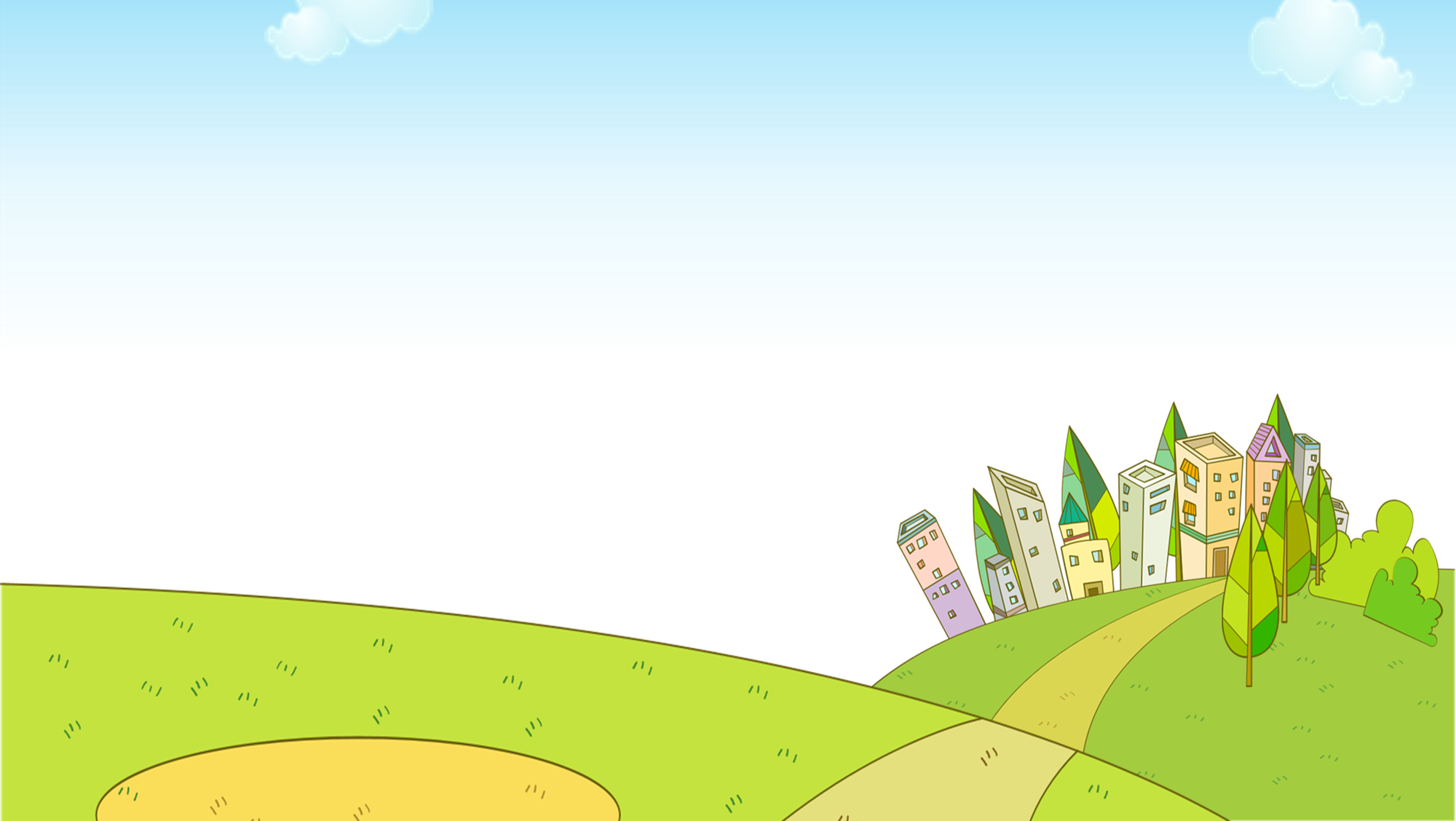 How many ____ there at your school?
is
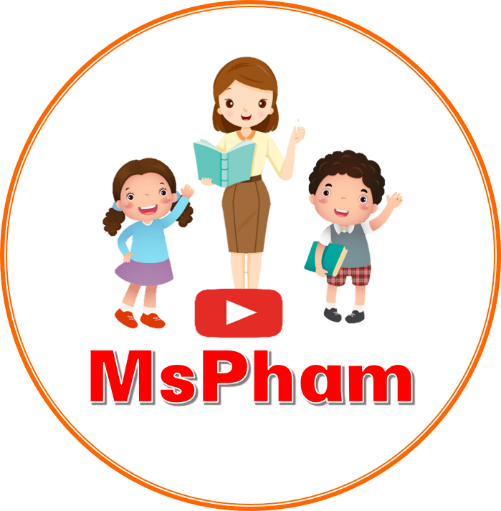 are
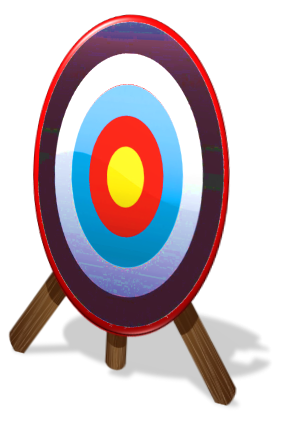 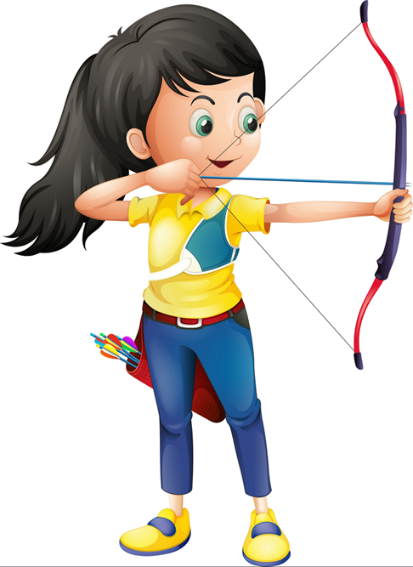 Ms Huyền Phạm
0936.082.789
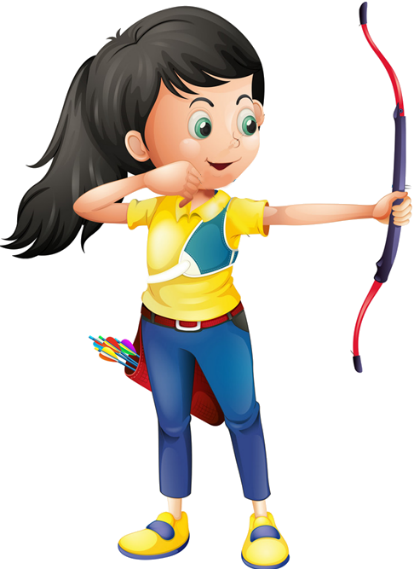 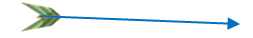 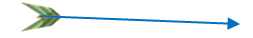 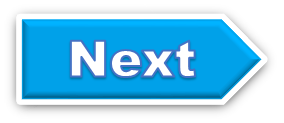 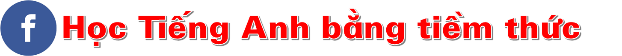 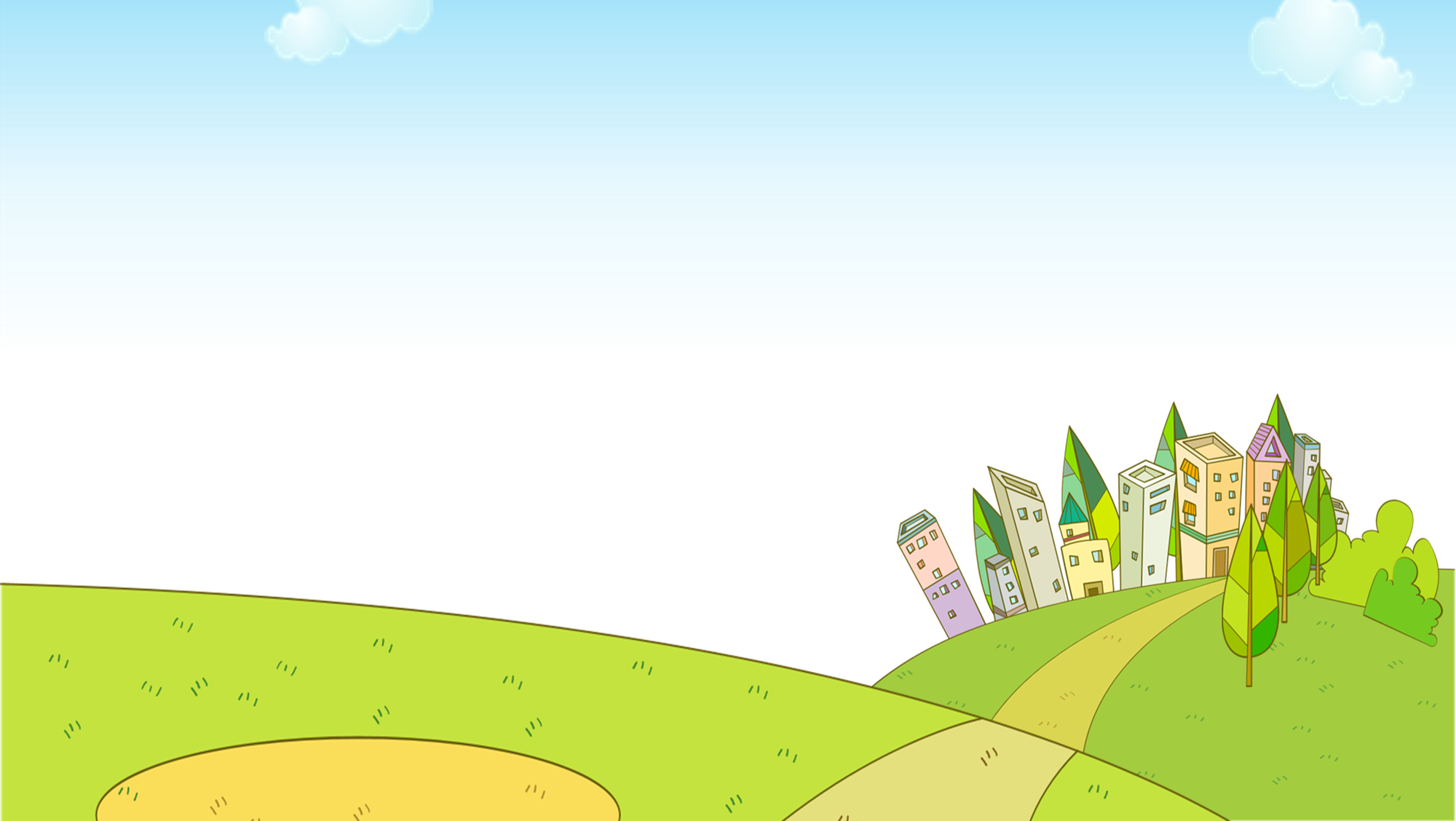 How many buildings
are there at your school?
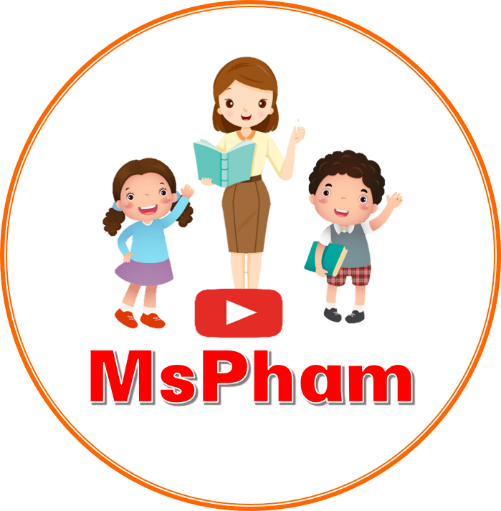 How many computer rooms
 are there at your school?
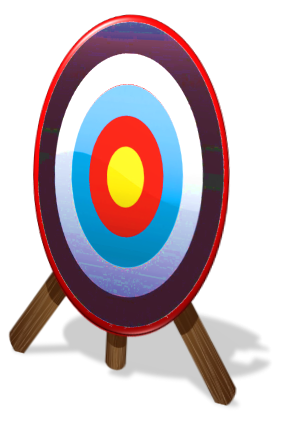 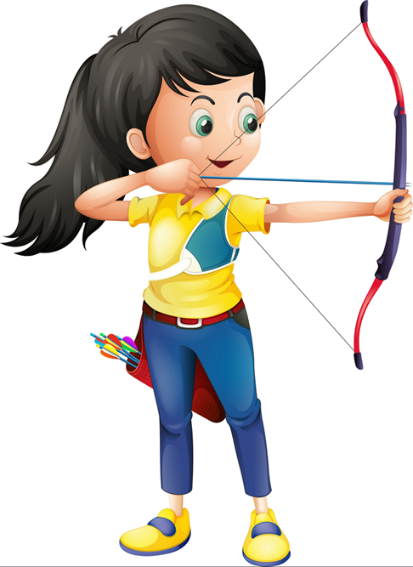 Ms Huyền Phạm
0936.082.789
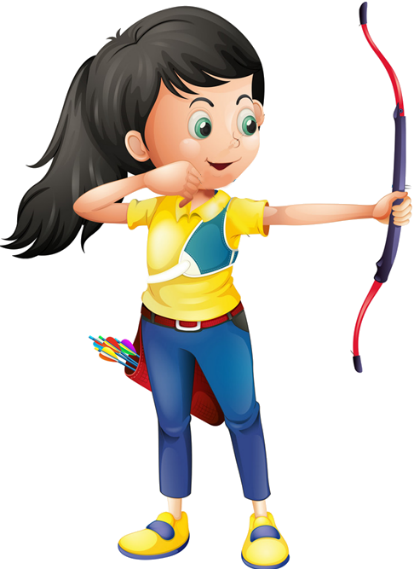 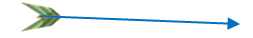 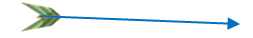 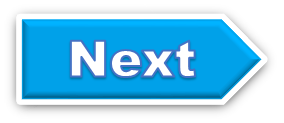 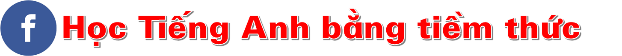 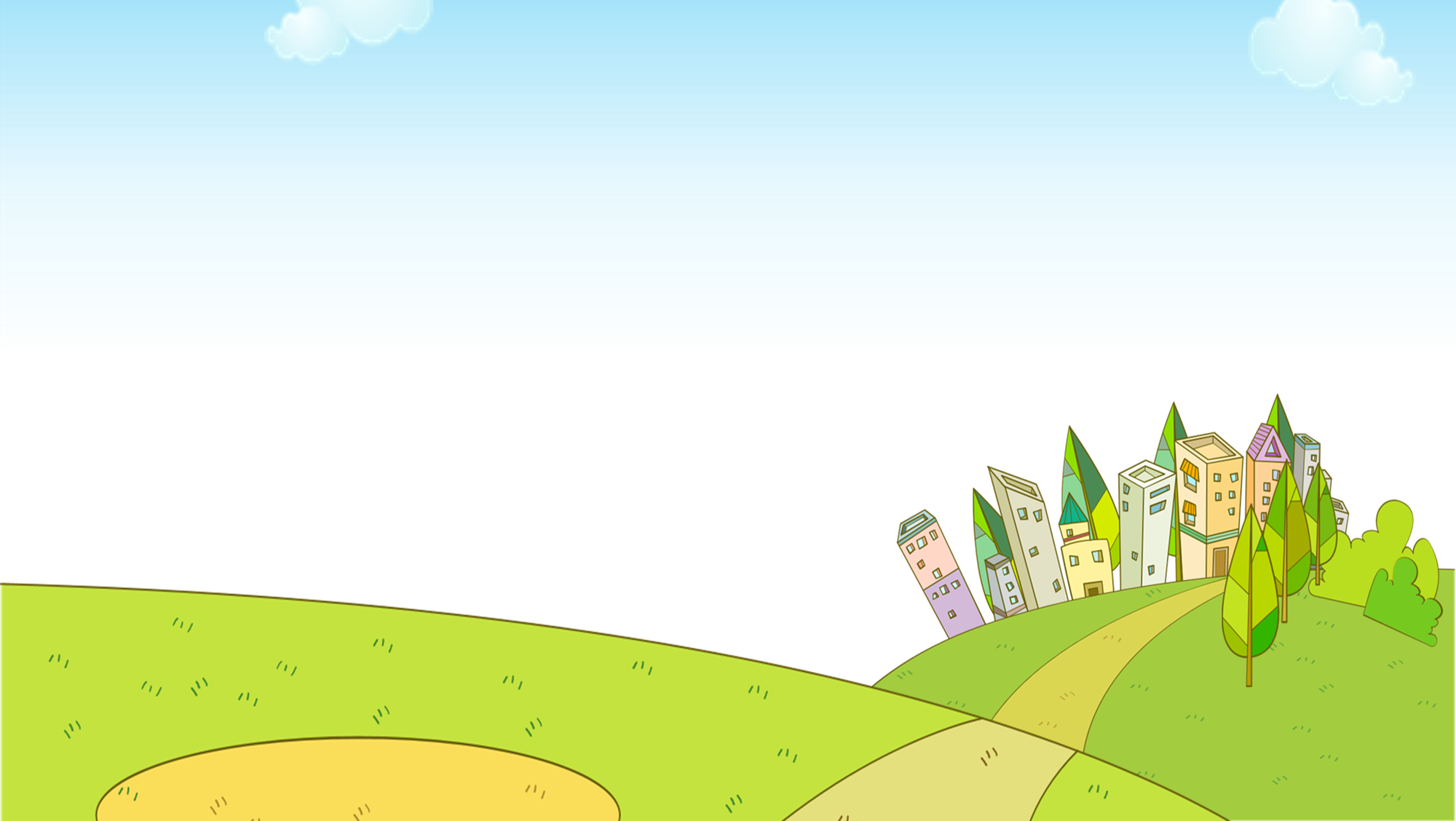 Our school is near two ____.
village
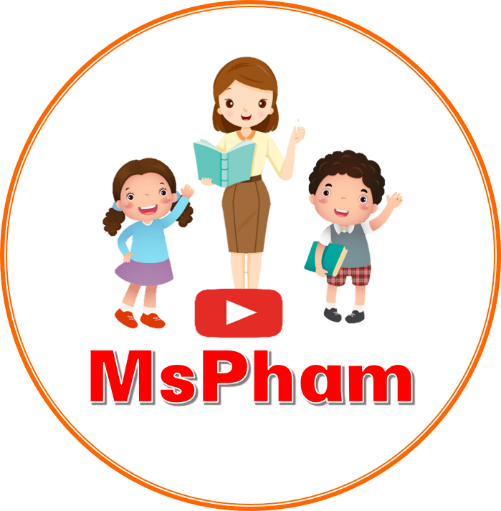 villages
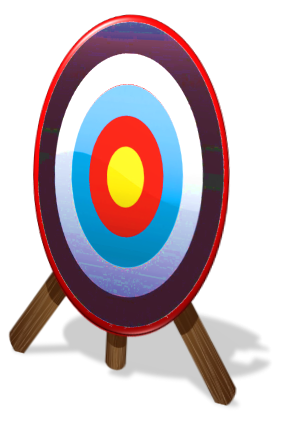 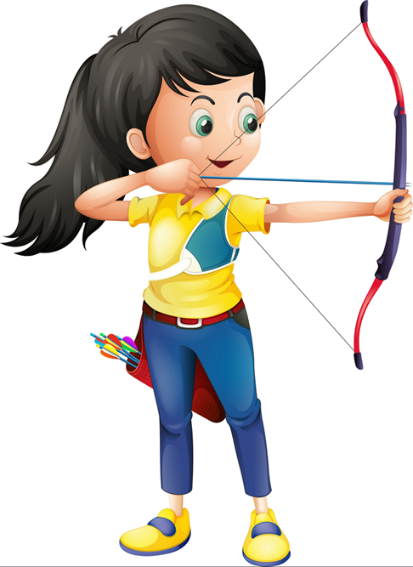 Ms Huyền Phạm
0936.082.789
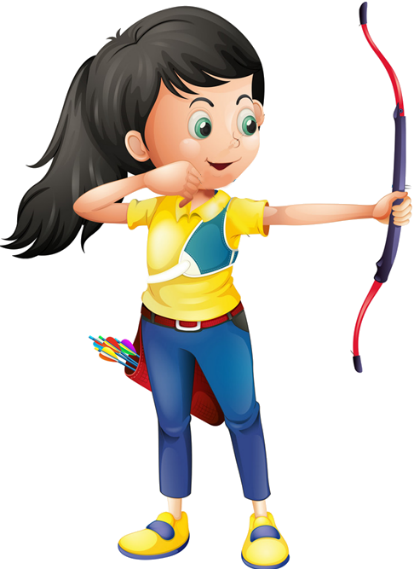 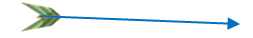 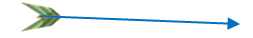 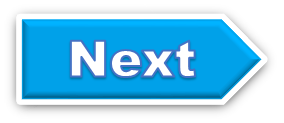 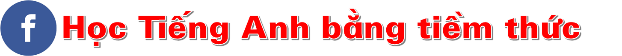 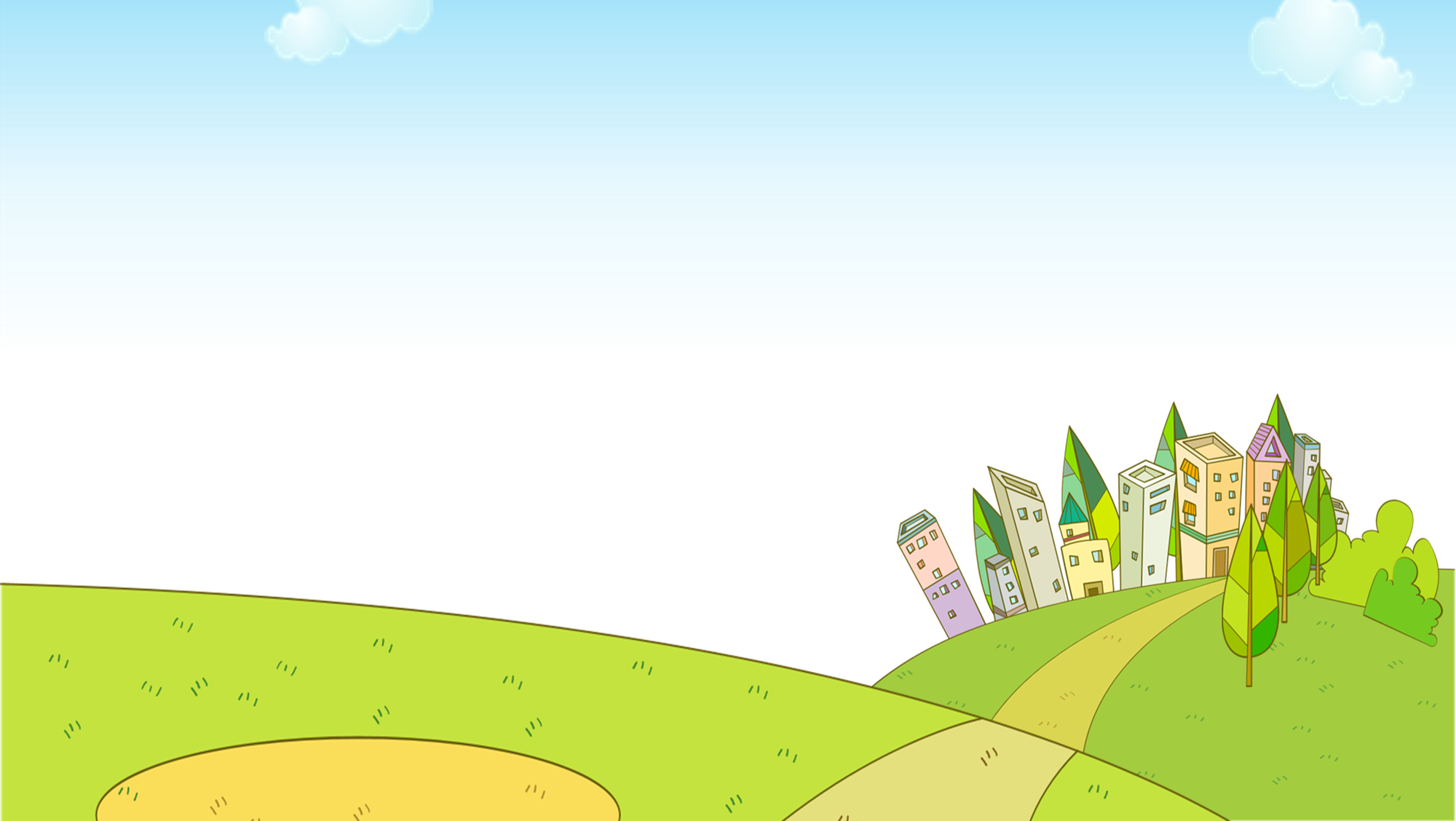 town- house
There are two ____ not far from my ____.
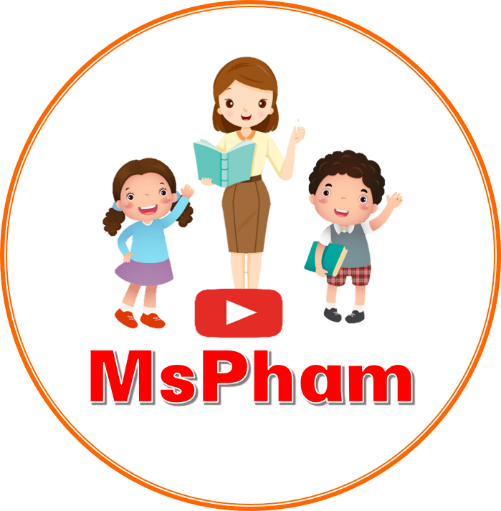 towns - school
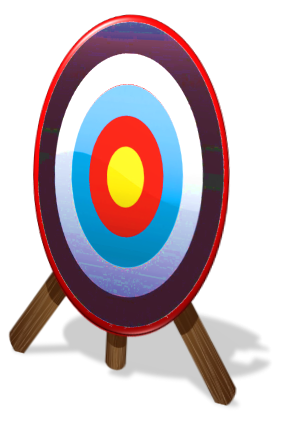 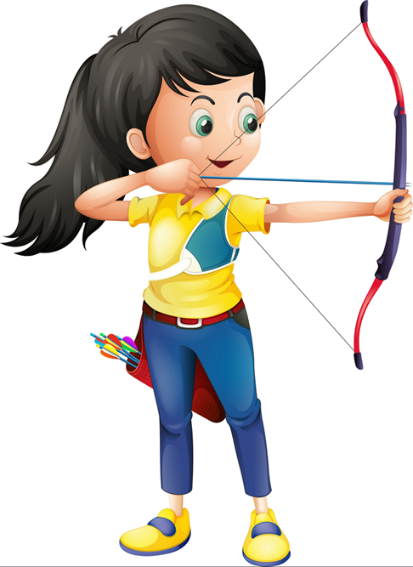 Ms Huyền Phạm
0936.082.789
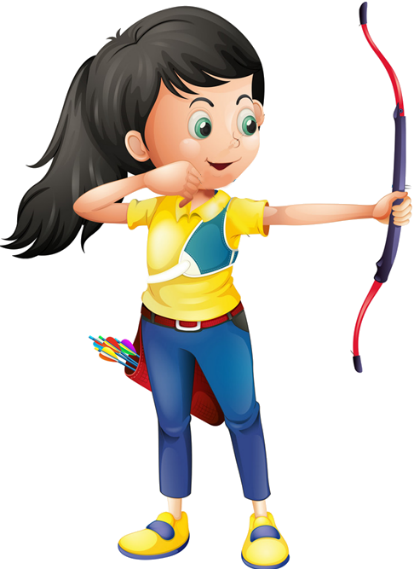 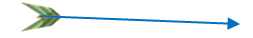 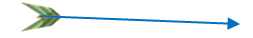 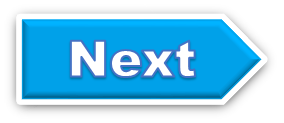 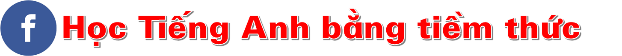 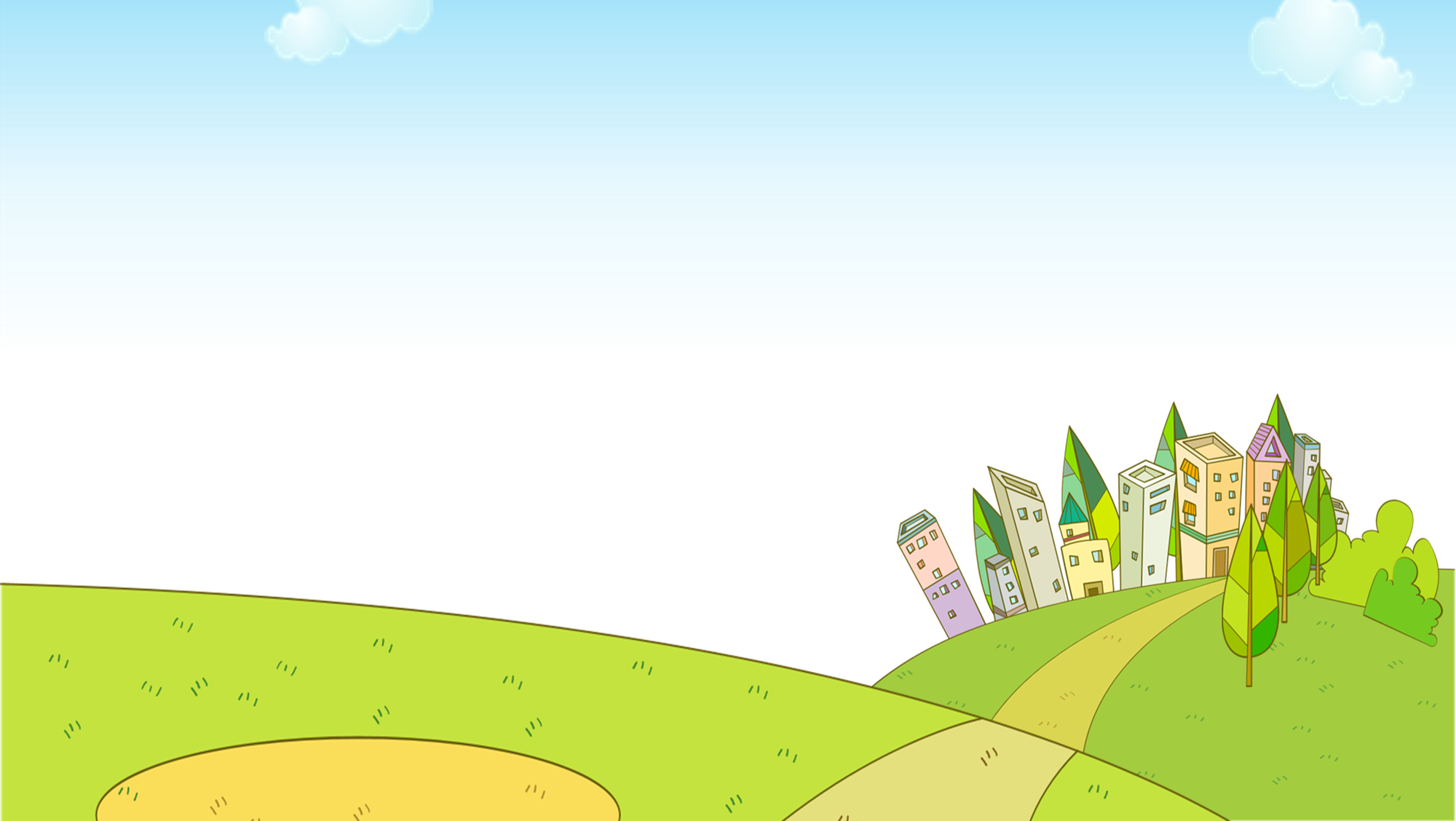 What subjects do you have today?
___________
I have Vietnamese.
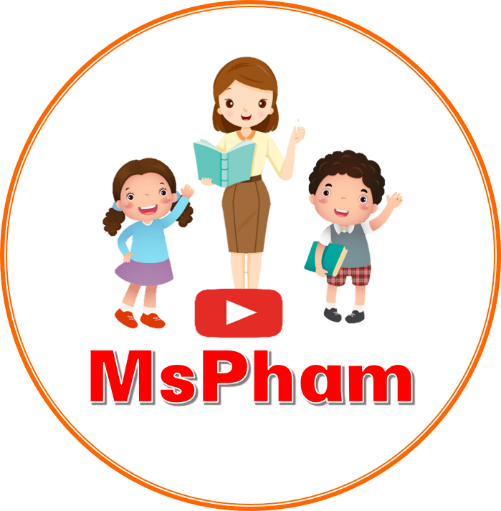 I have science.
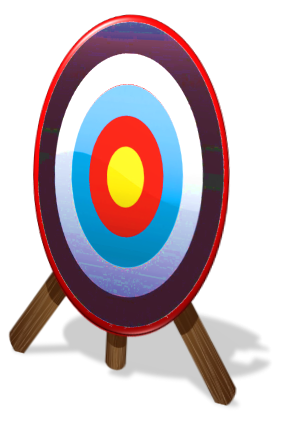 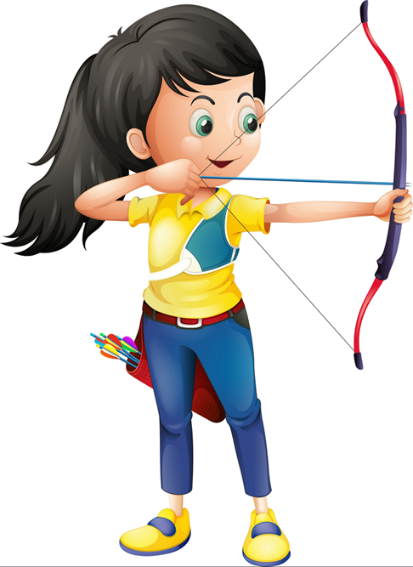 Ms Huyền Phạm
0936.082.789
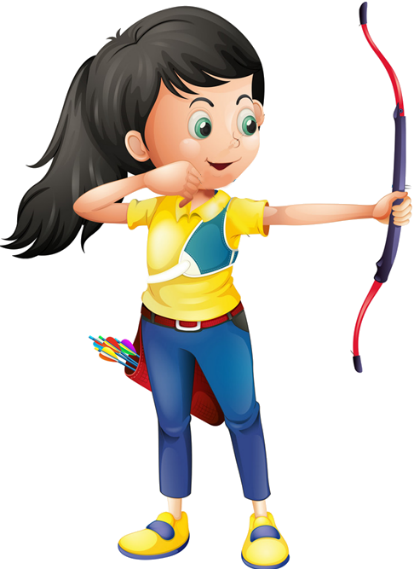 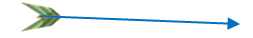 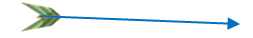 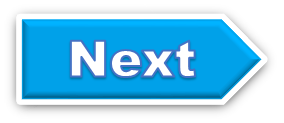 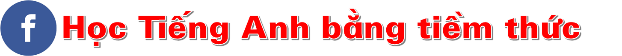 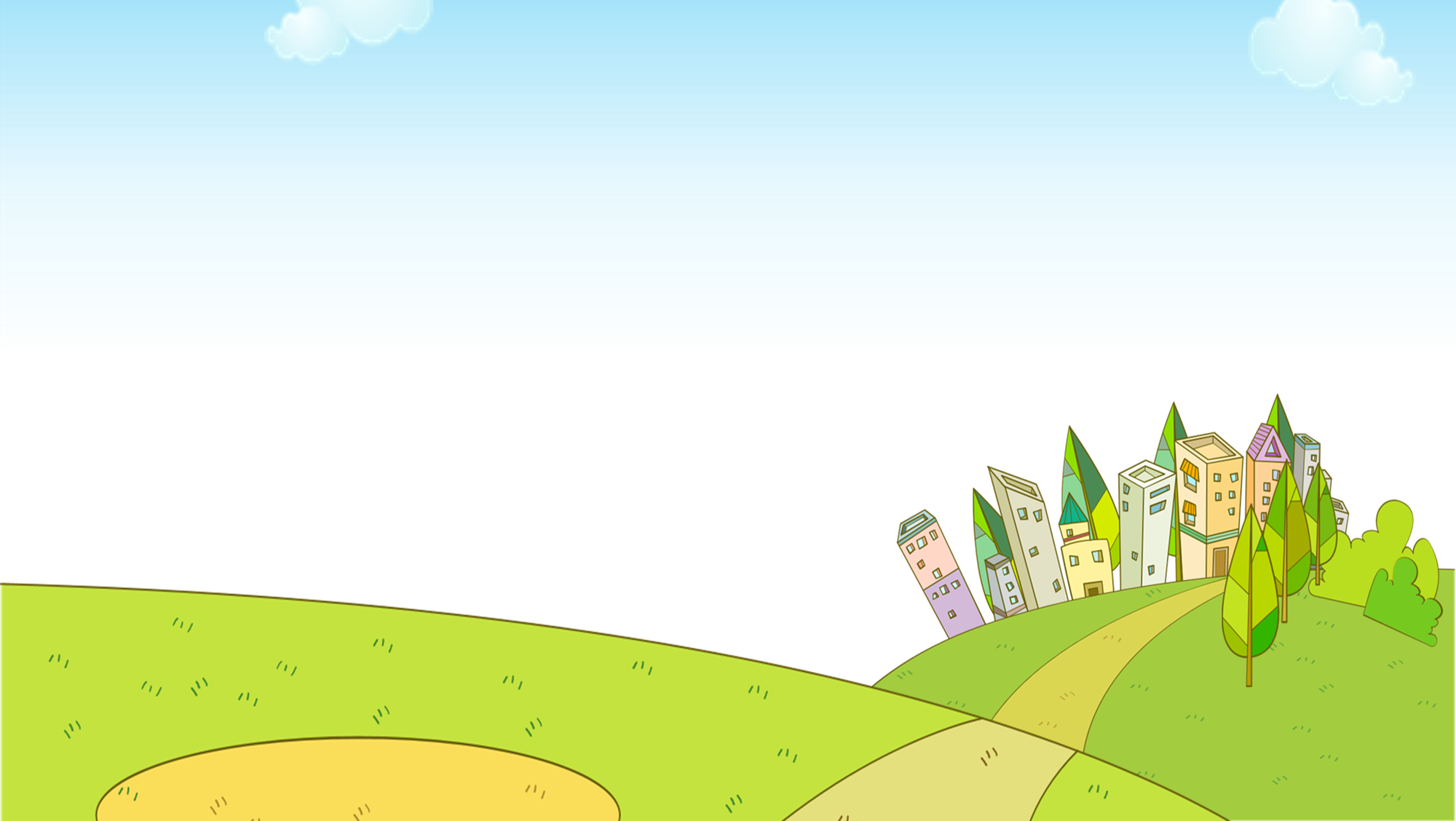 subjects
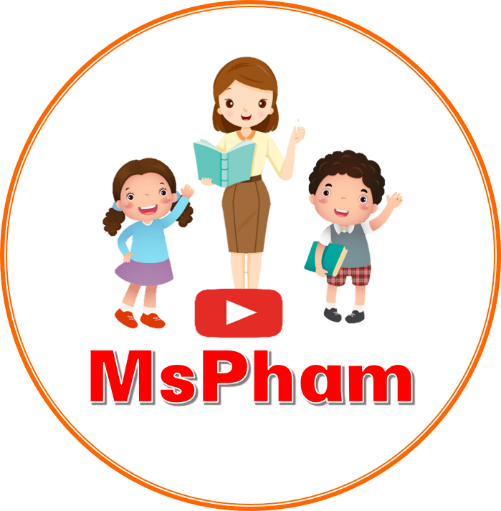 What ______ do you have today?
subject
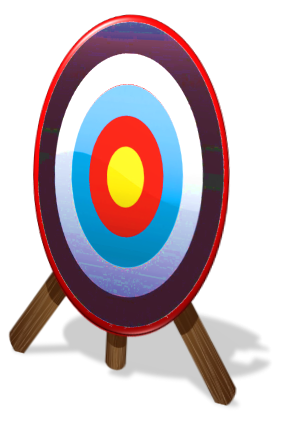 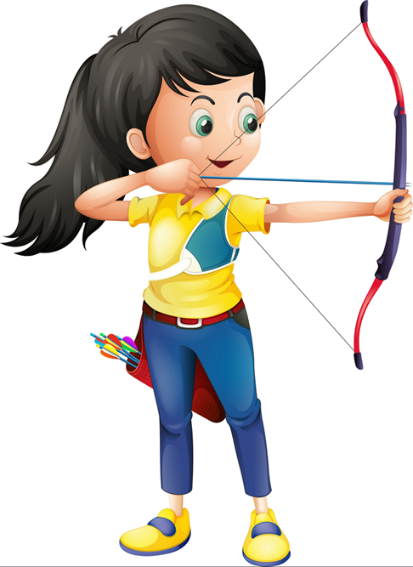 Ms Huyền Phạm
0936.082.789
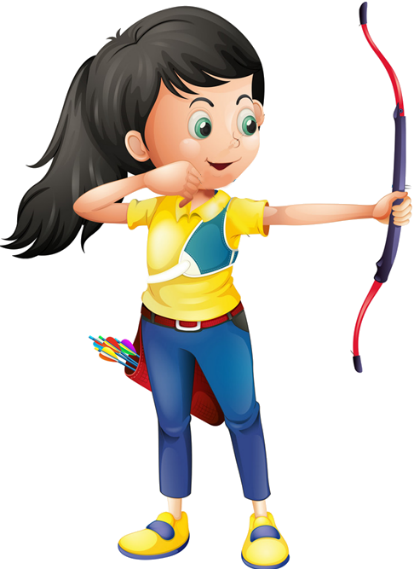 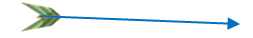 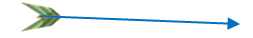 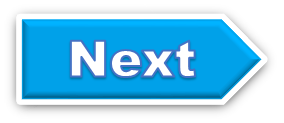 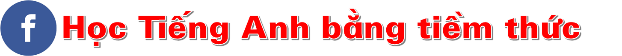 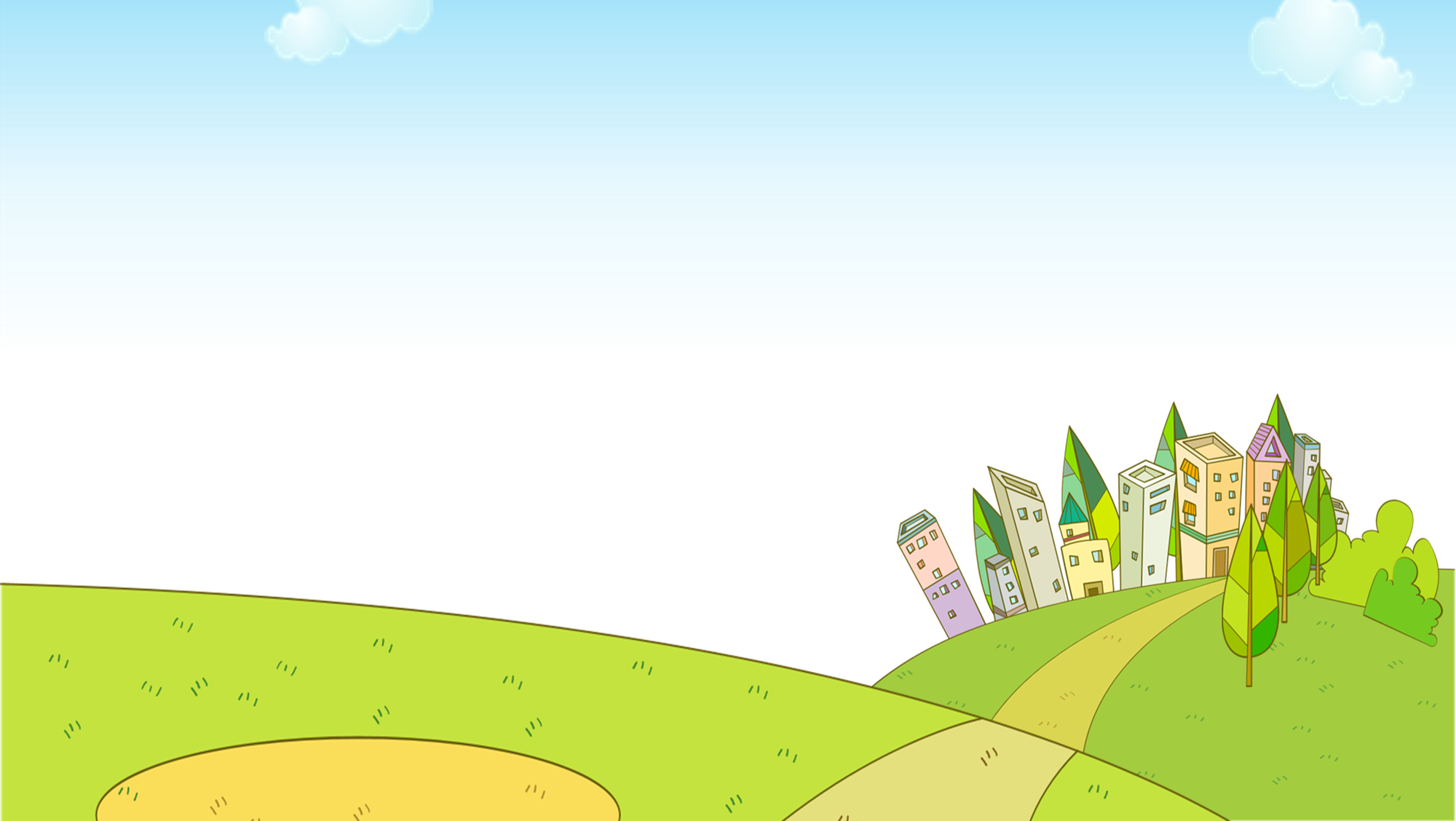 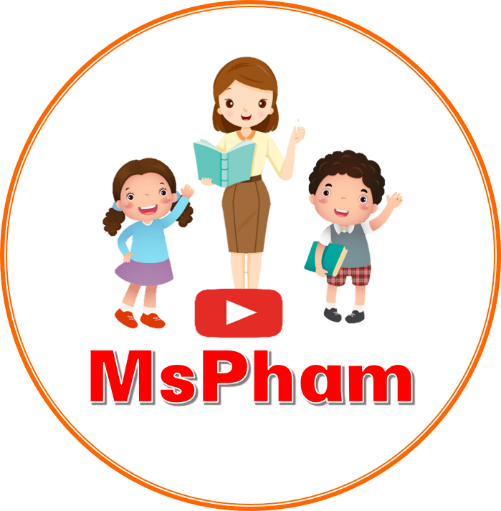 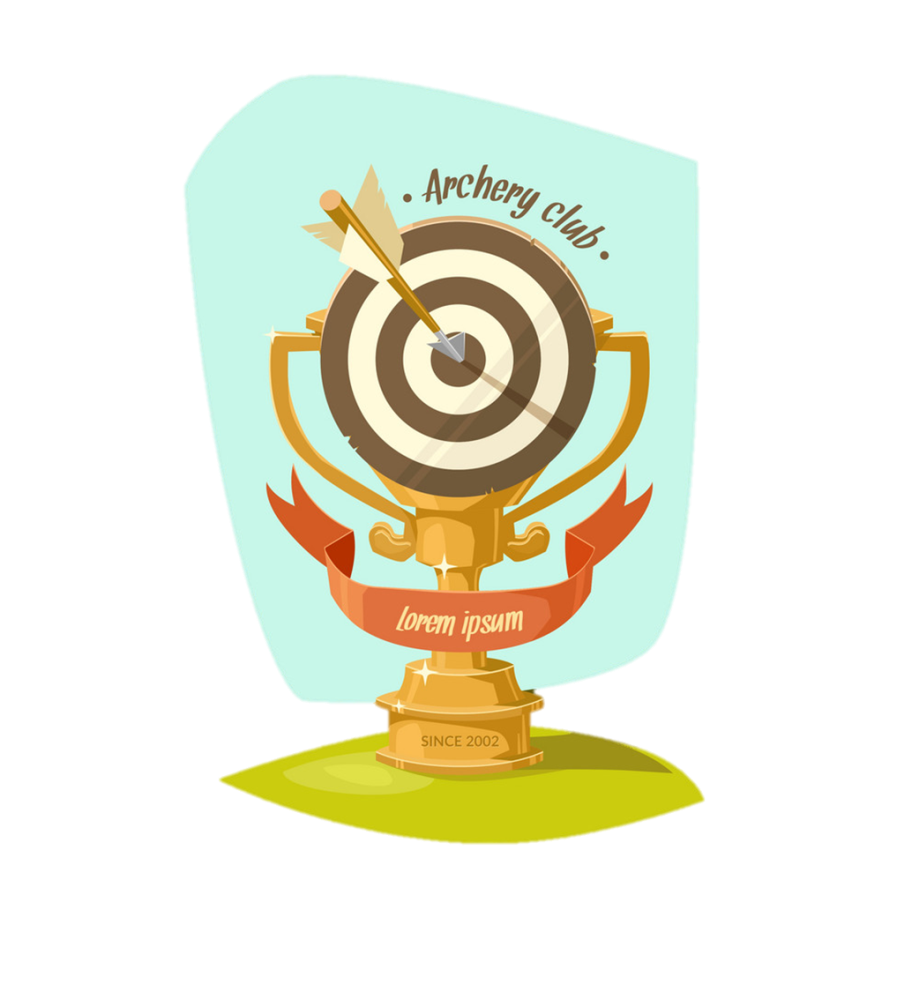 Good job!
Ms Huyền Phạm
0936.082.789
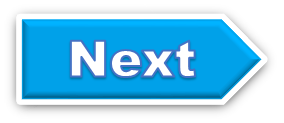 Contents
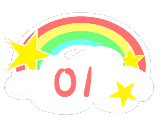 Look, listen and repeat.
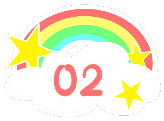 Listen, point and say.
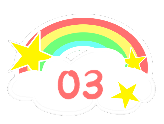 Let’s talk.
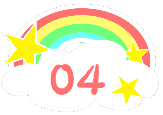 Listen and tick or cross.
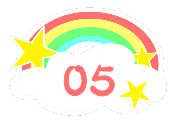 Look, complete and read.
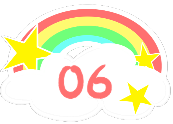 Let’s play.
1. Look, listen and repeat.
What time do you have class today, Minh?
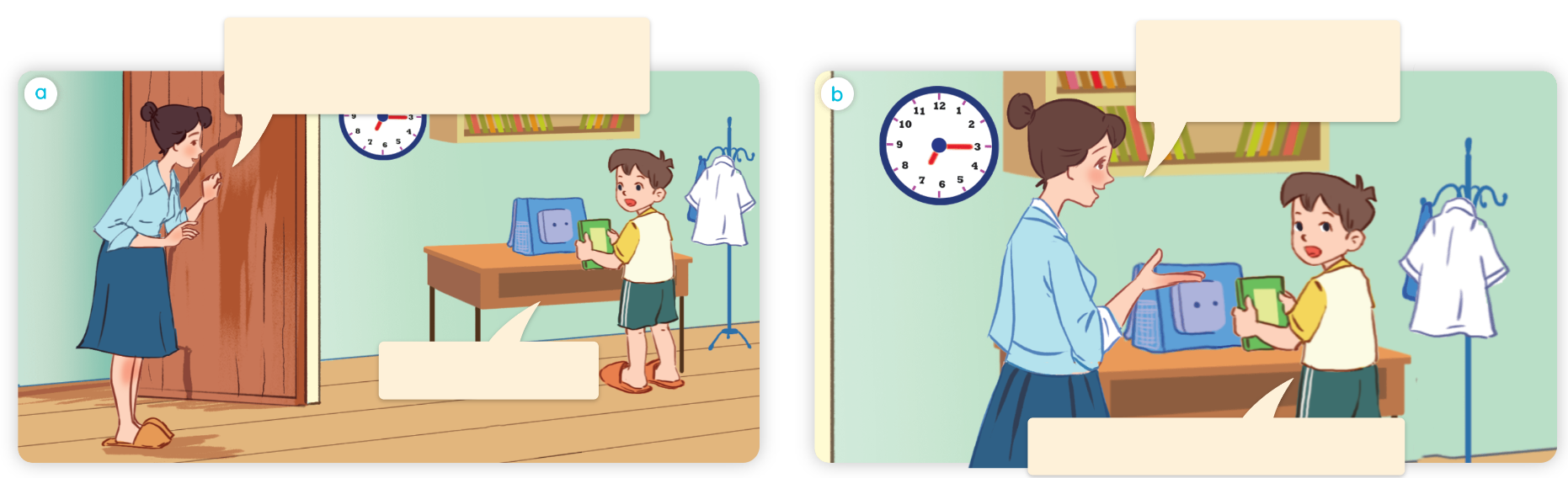 What subjects do you have today?
a
b
At eight, Mum.
I have English and maths.
What are they talking about?
Where are they?
Who are they?
Vocabulary
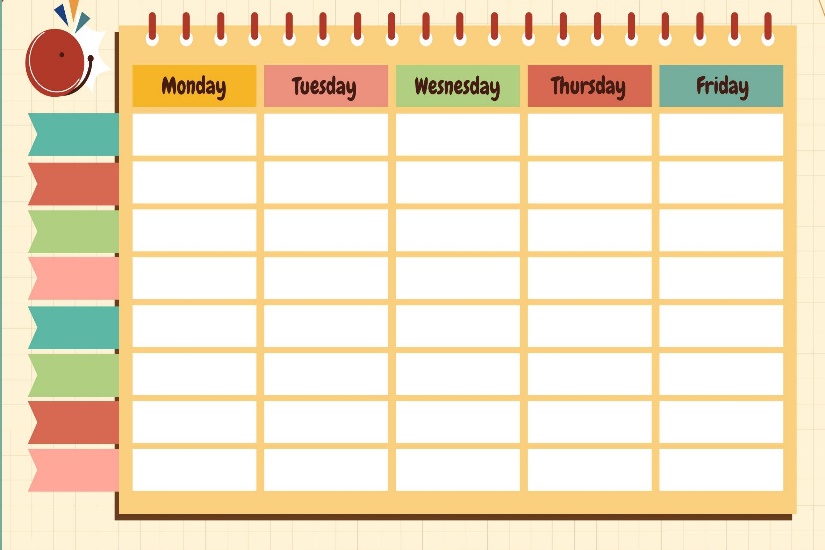 timetable
/ˈtaɪmˌteɪbəl/
thời khóa biểu
subjects
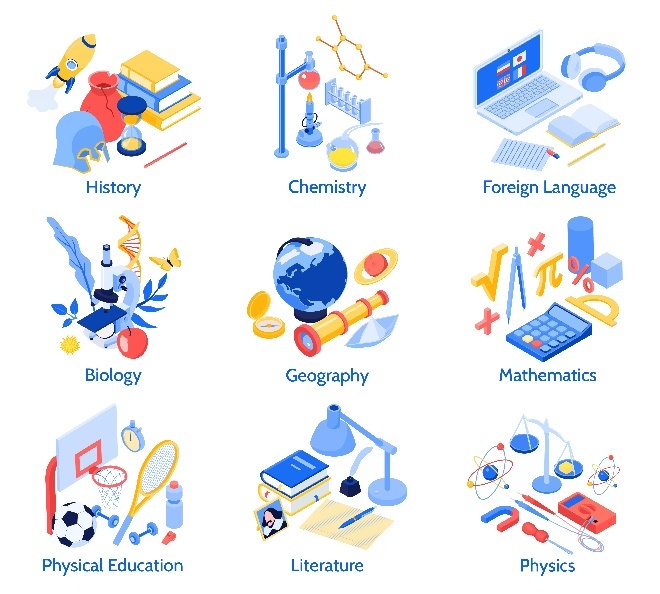 /ˈsʌb.dʒekts/
các môn học
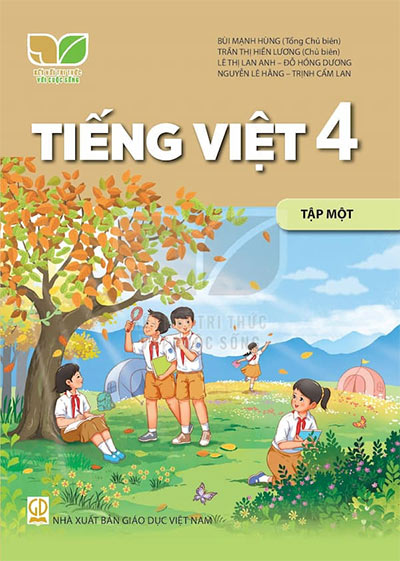 Vietnamese
/ˌviːetnəˈmiːz/
môn Tiếng Việt
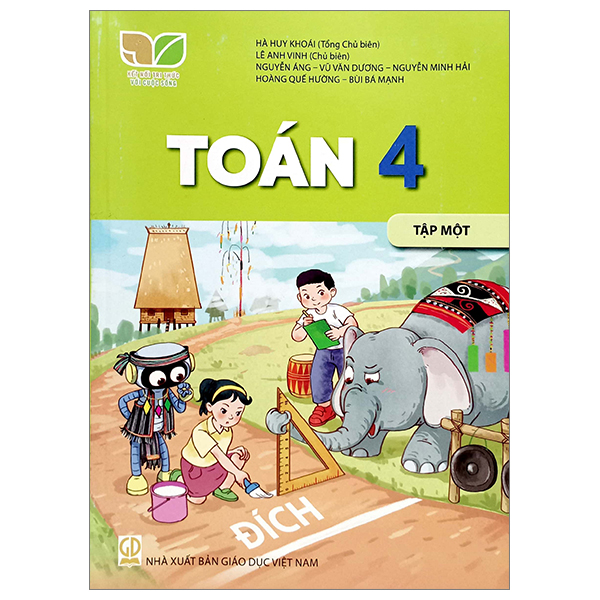 maths
/mæθs/
môn Toán, toán học
Vocabulary
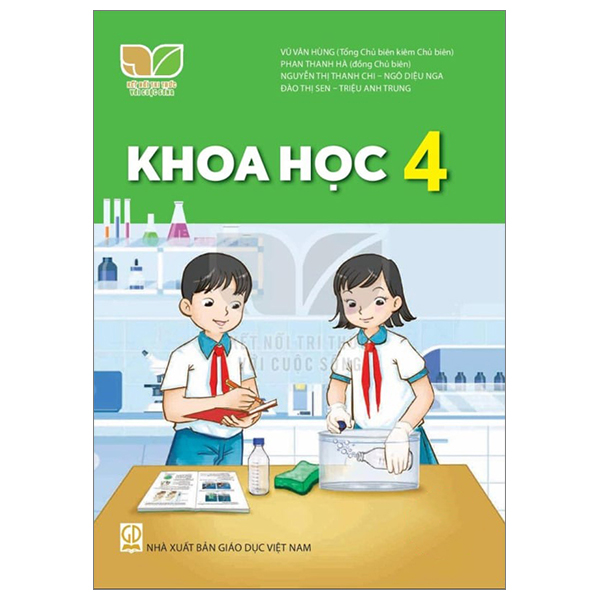 science
/ˈsaɪəns/
môn Khoa học
Vocabulary
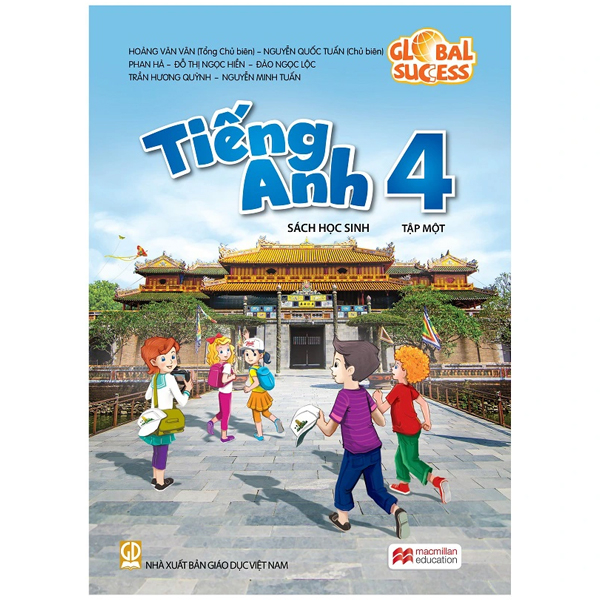 English
/ˈɪŋɡlɪʃ/
môn Tiếng Anh
Review
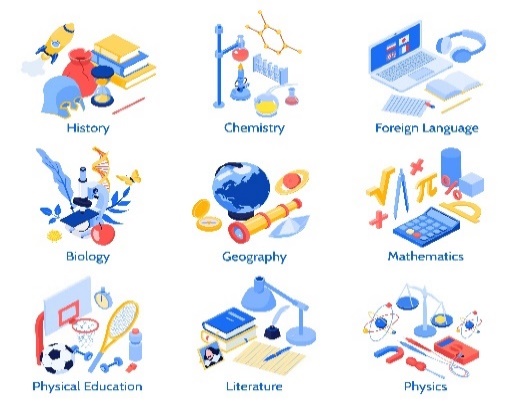 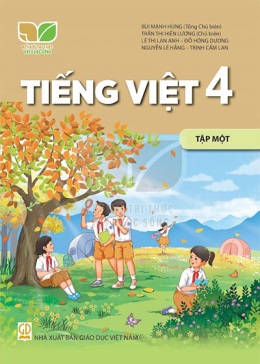 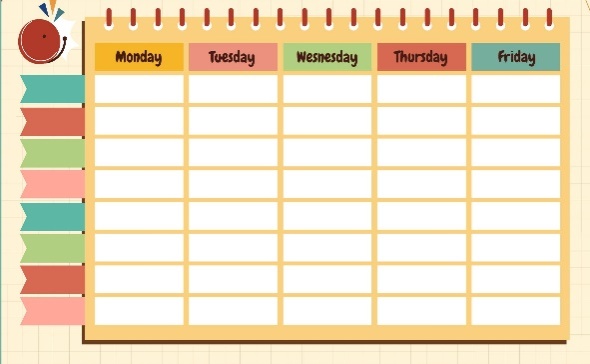 Vietnamese
subjects
timetable
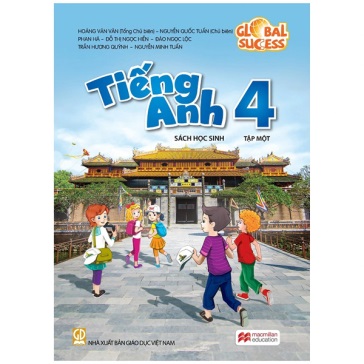 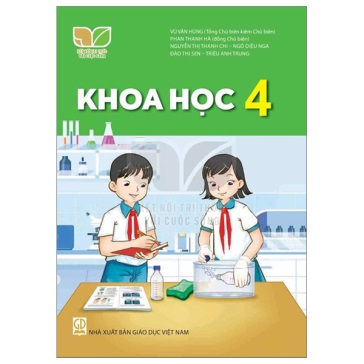 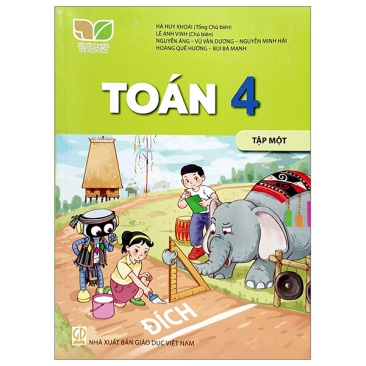 science
maths
English
Match
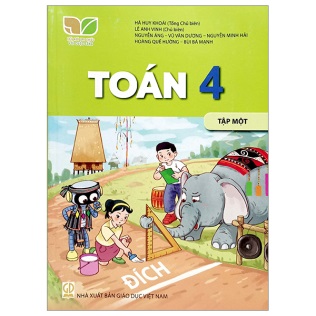 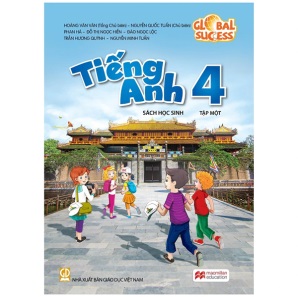 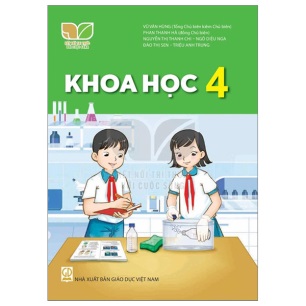 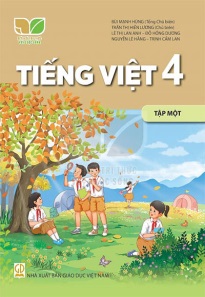 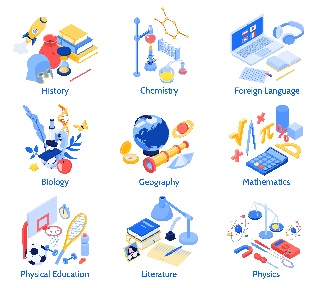 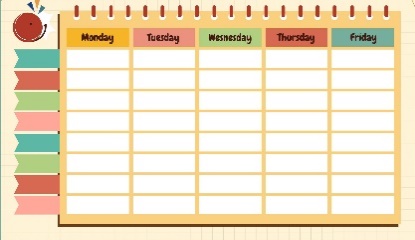 5
6
4
2
3
1
e
f
a
c
d
b
English
science
maths
subjects
timetable
Vietnamese
thời khóa biểu
timetable
subjects
môn học
môn Tiếng Việt
Vietnamese
môn Toán
maths
science
môn Khoa học
English
môn Tiếng Anh
Structures
Structures
Hỏi “ngày hôm nay bạn có môn học gì”:
What subjects do you have today?
I have _______.
(Hôm nay bạn có môn học gì?)
(Tôi có ______.)
Unit 7.1
What subjects do you have today?
I have______.
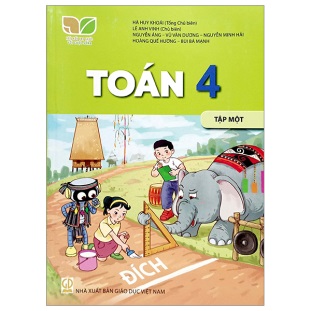 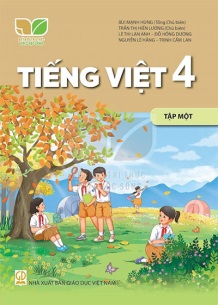 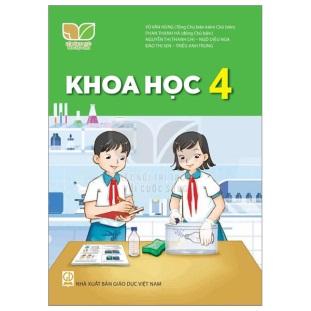 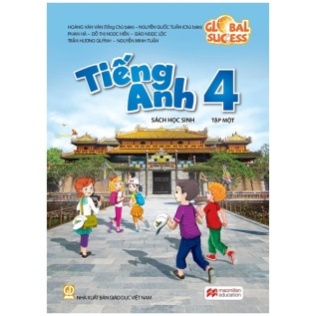 Vietnamese
maths
science
English
2. Listen, point and say.
a
b
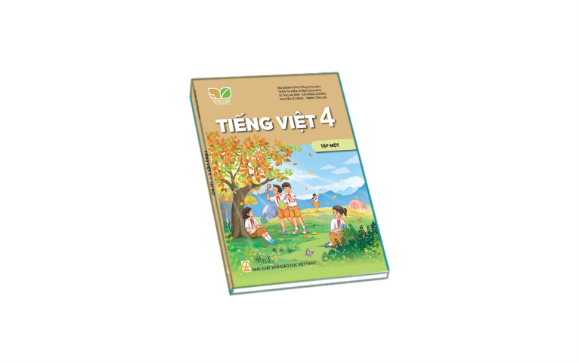 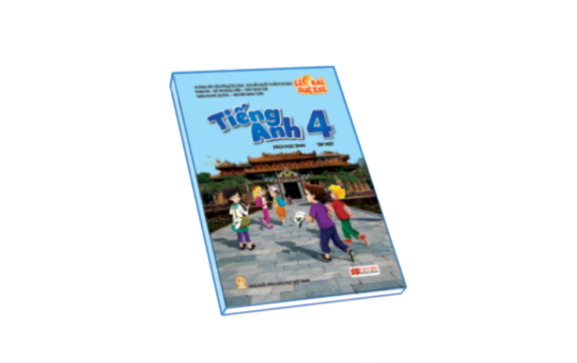 What subjects do you have today?
I have______.
Vietnamese
English
c
d
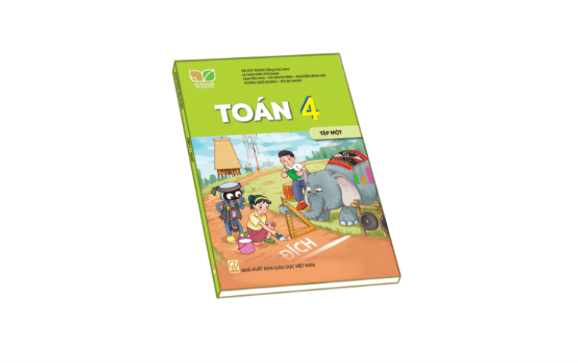 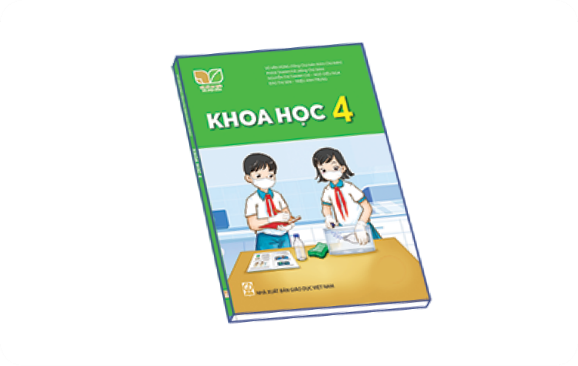 maths
science
2. Listen, point and say.
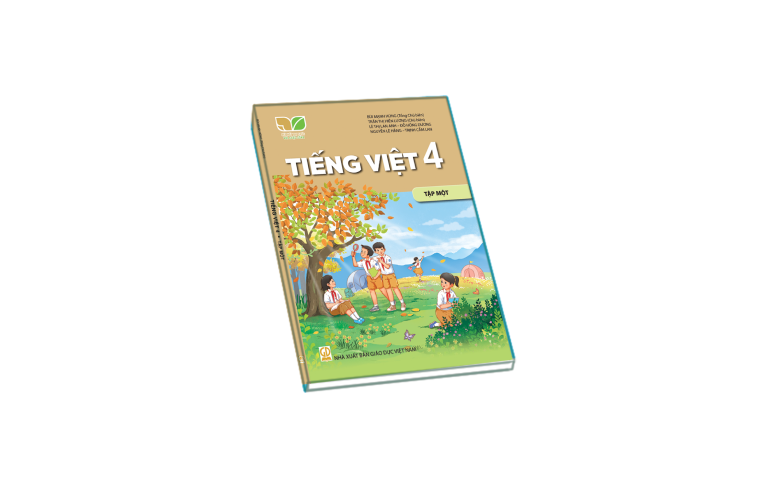 Vietnamese
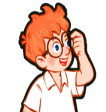 What subjects do you have today?
I have Vietnamese.
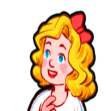 2. Listen, point and say.
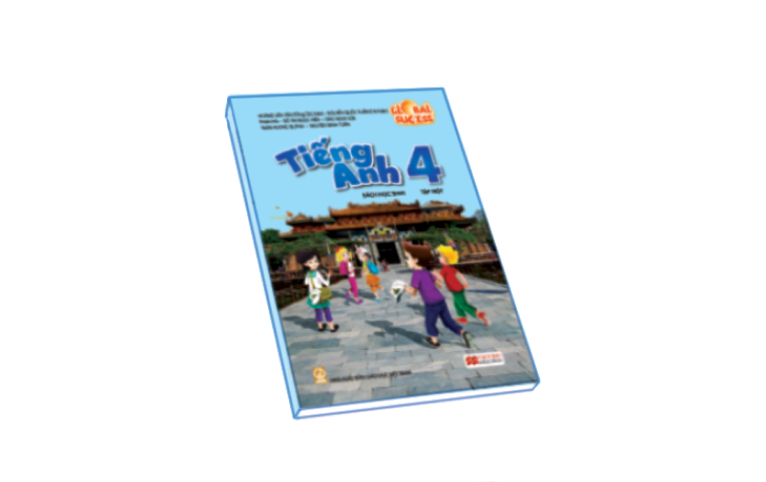 English
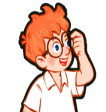 What subjects do you have today?
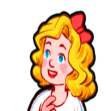 I have English.
2. Listen, point and say.
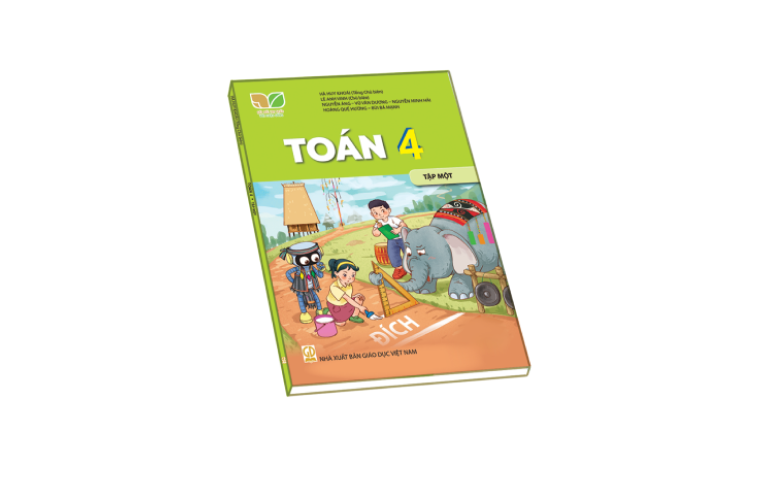 maths
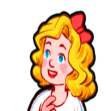 What subjects do you have today?
I have maths.
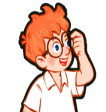 2. Listen, point and say.
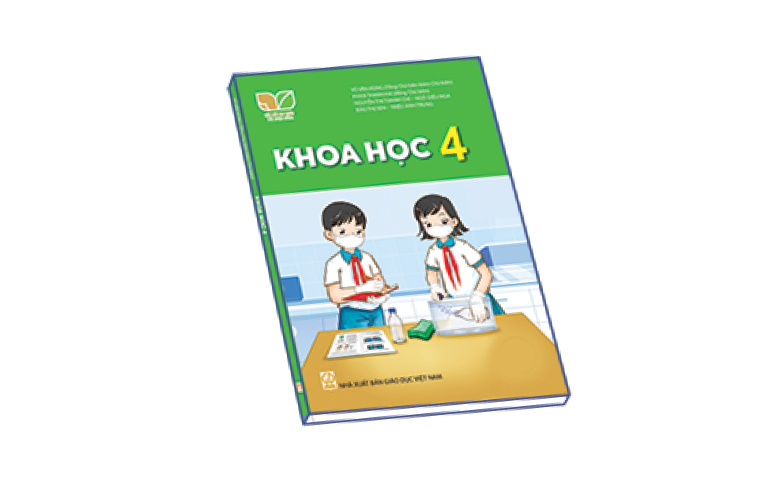 science
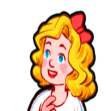 What subjects do you have today?
I have science.
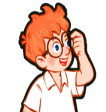 3. Let’s talk.
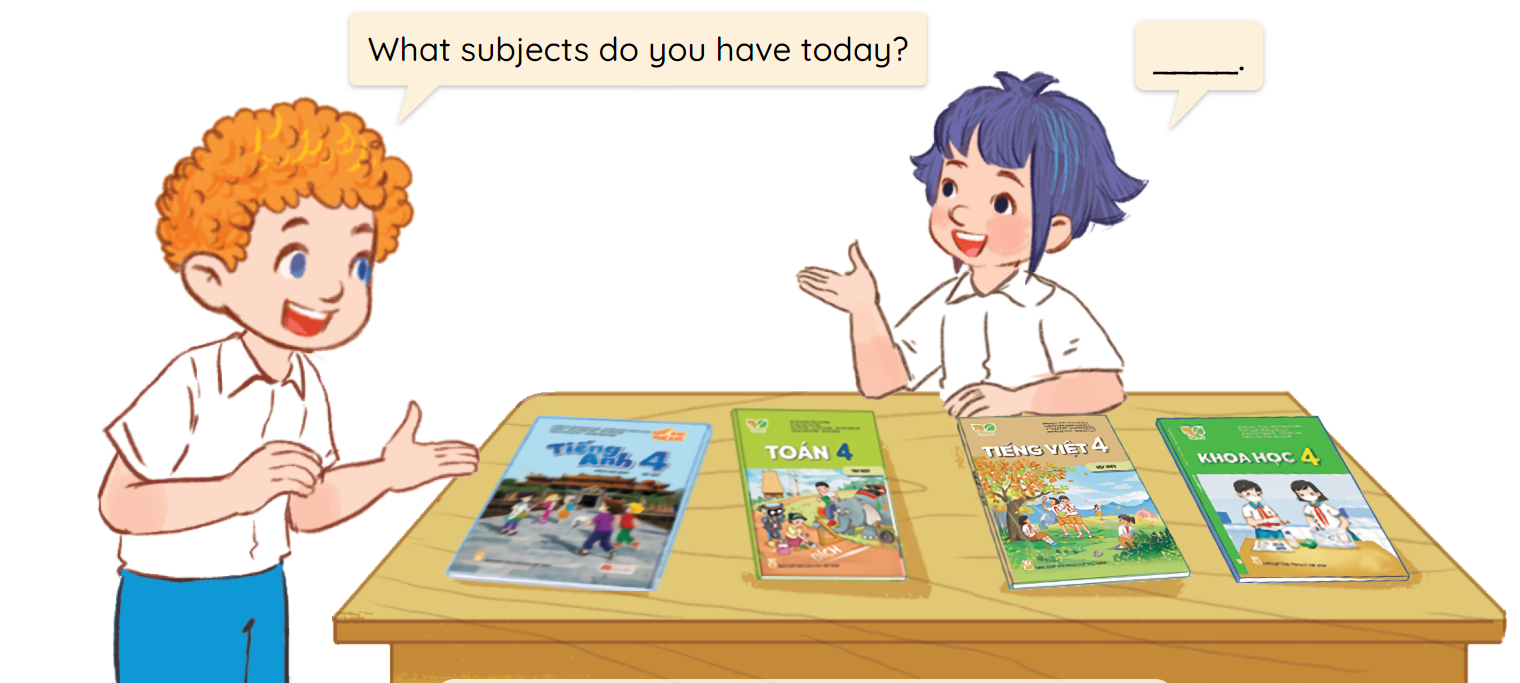 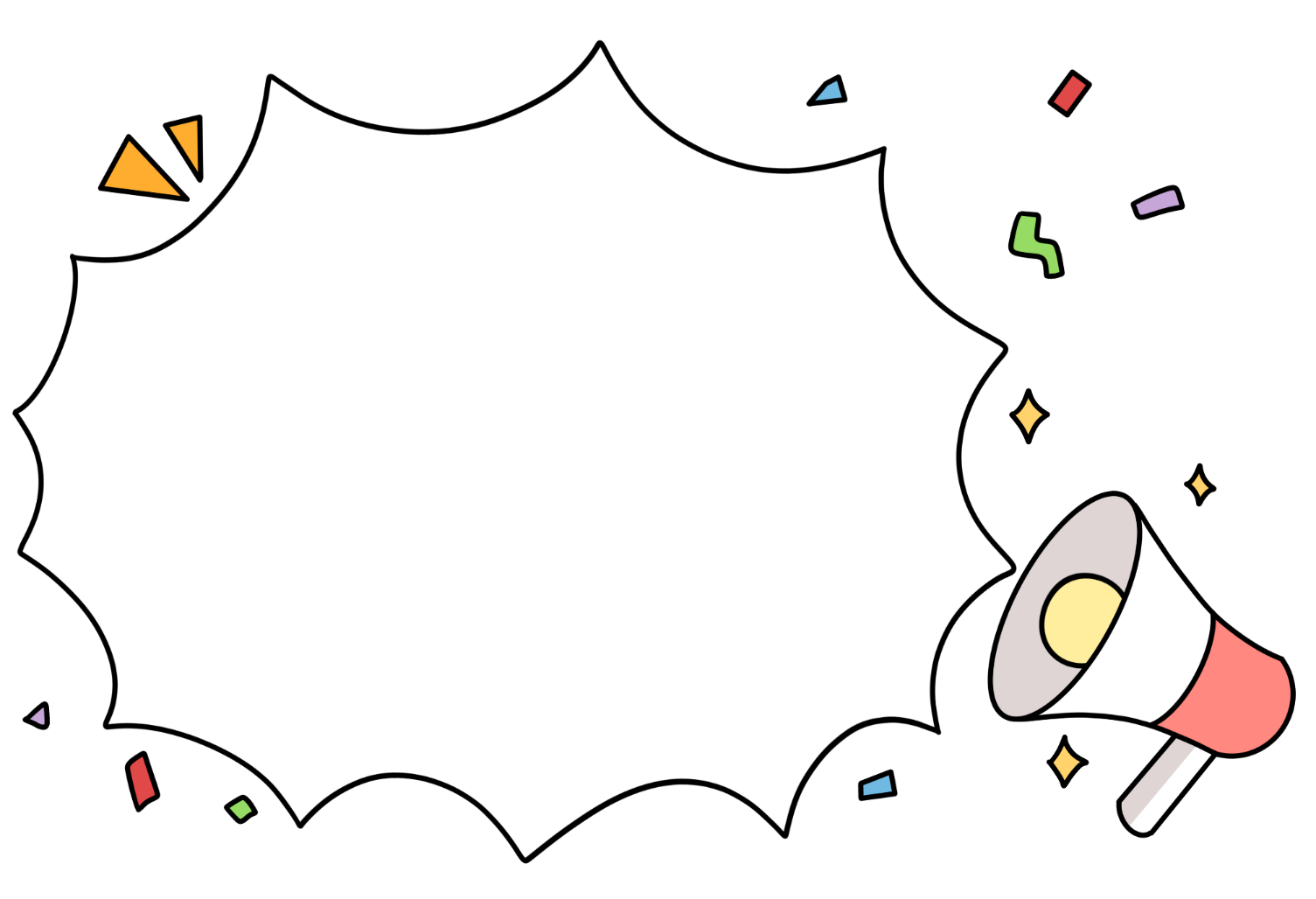 Facebook : Bùi Liễu  
0968142780
Let’s play!
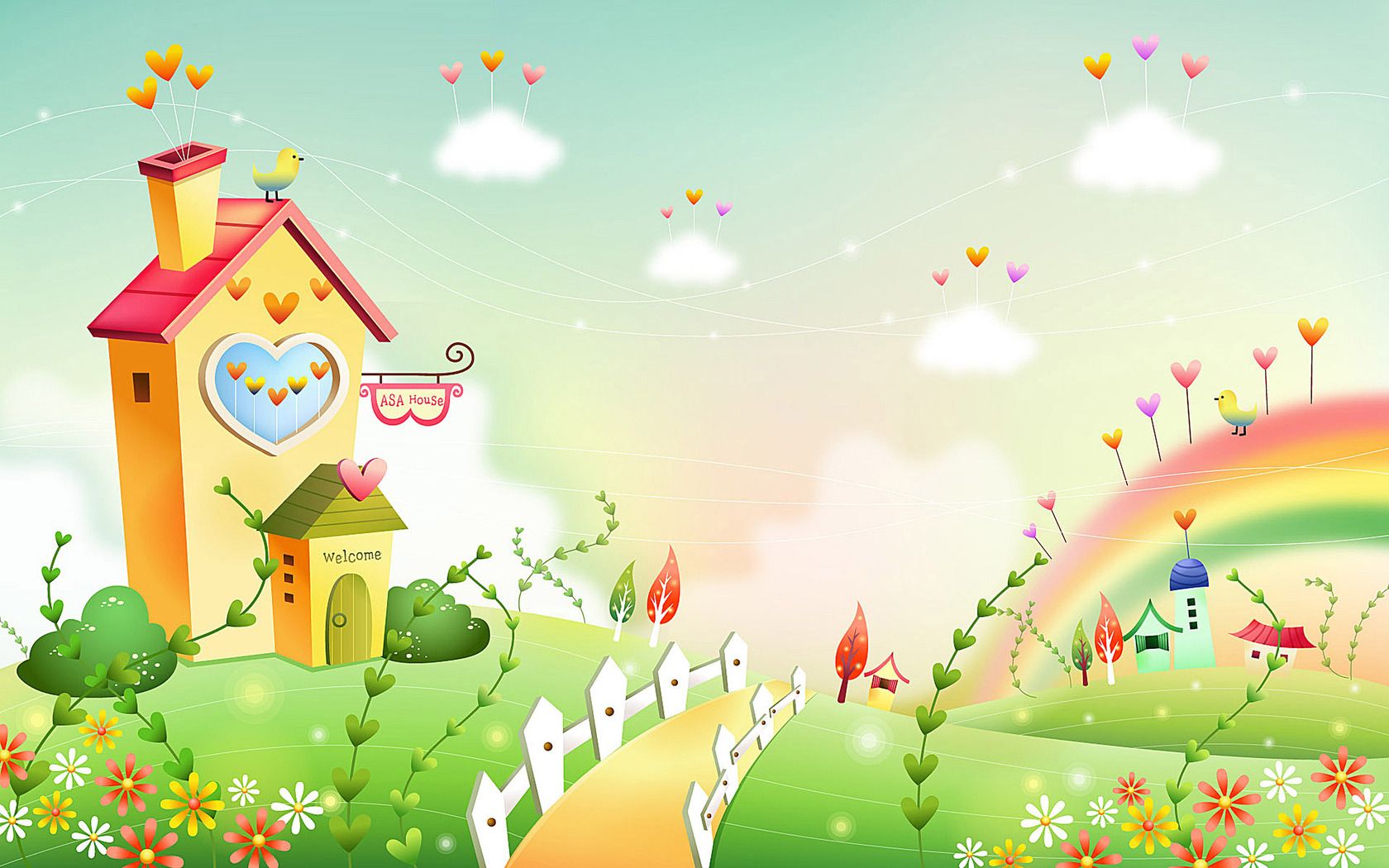 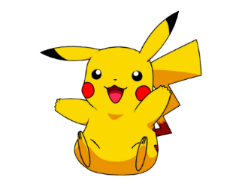 Find Pikachu
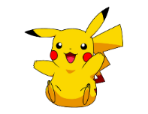 Facebook : Bùi Liễu  
0968142780
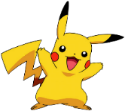 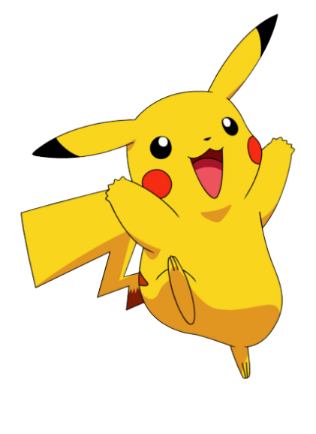 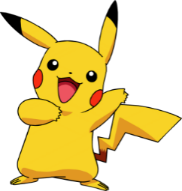 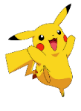 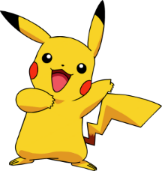 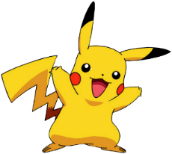 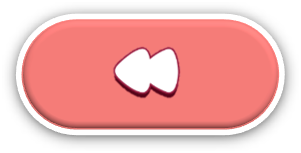 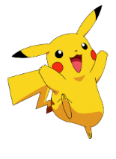 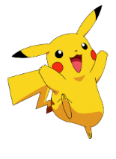 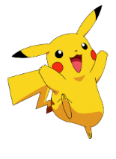 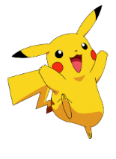 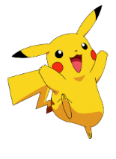 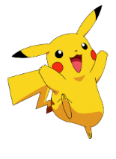 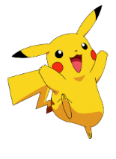 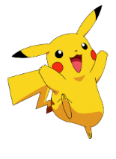 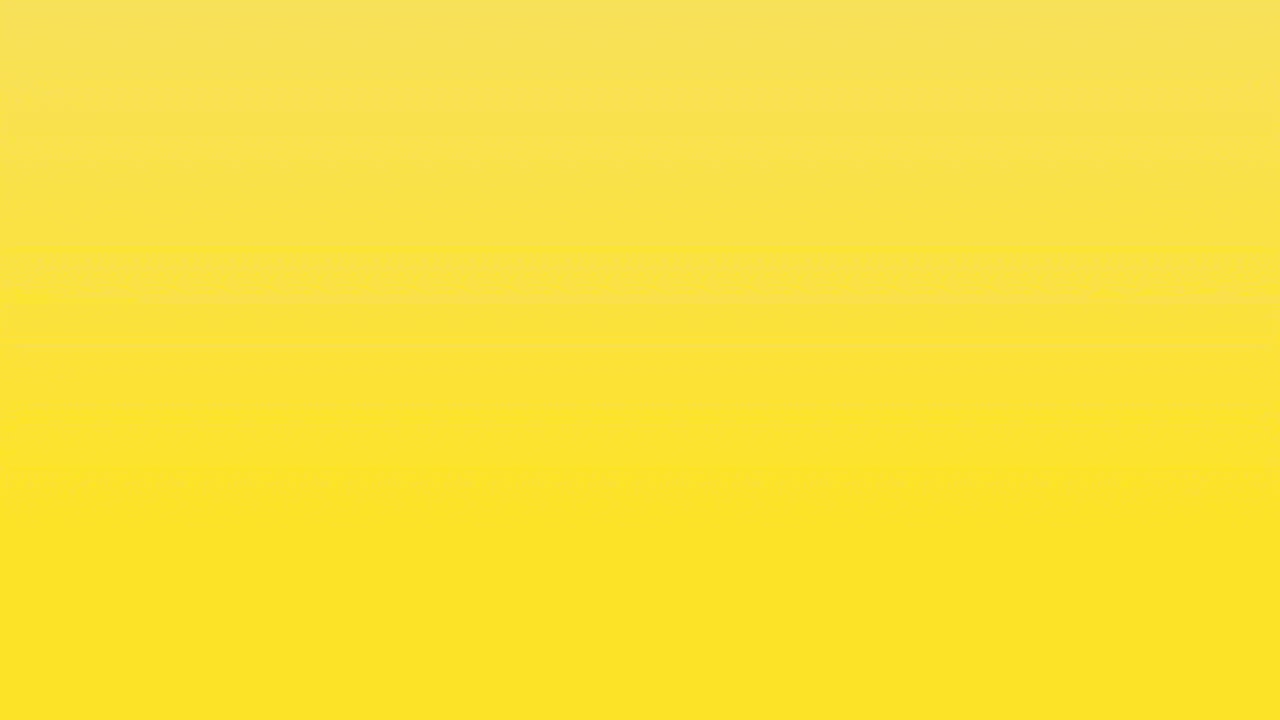 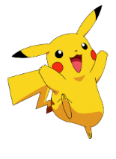 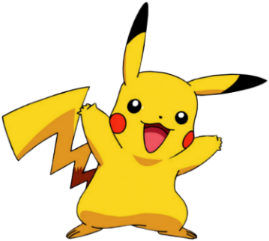 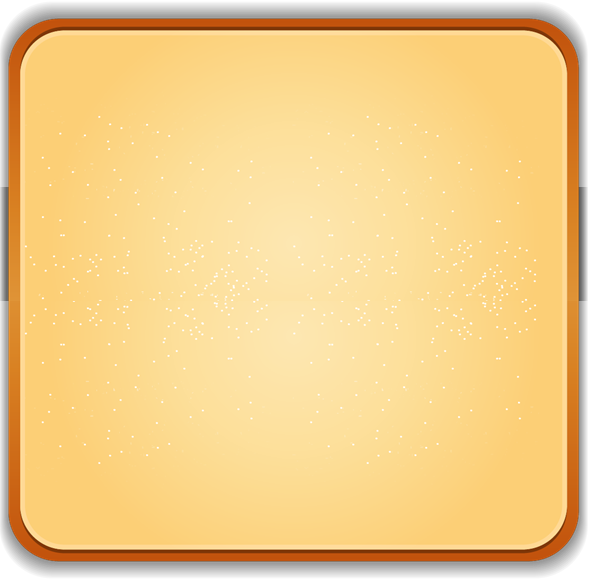 A. English
Facebook : Bùi Liễu  
0968142780
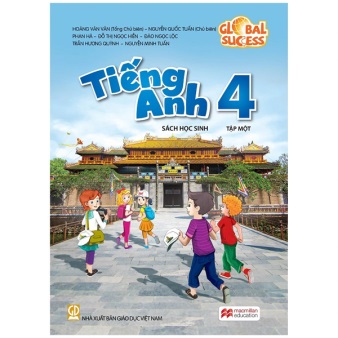 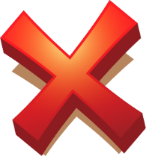 B. Vietnamese
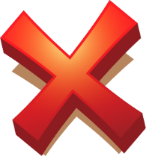 C. science
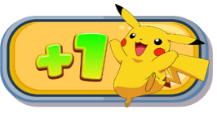 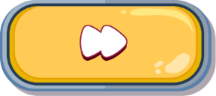 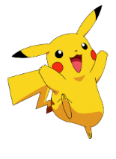 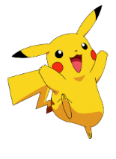 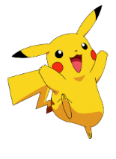 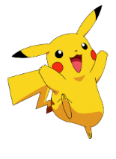 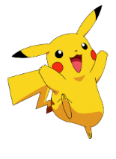 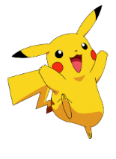 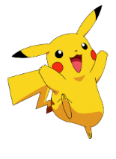 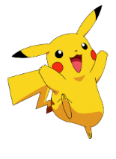 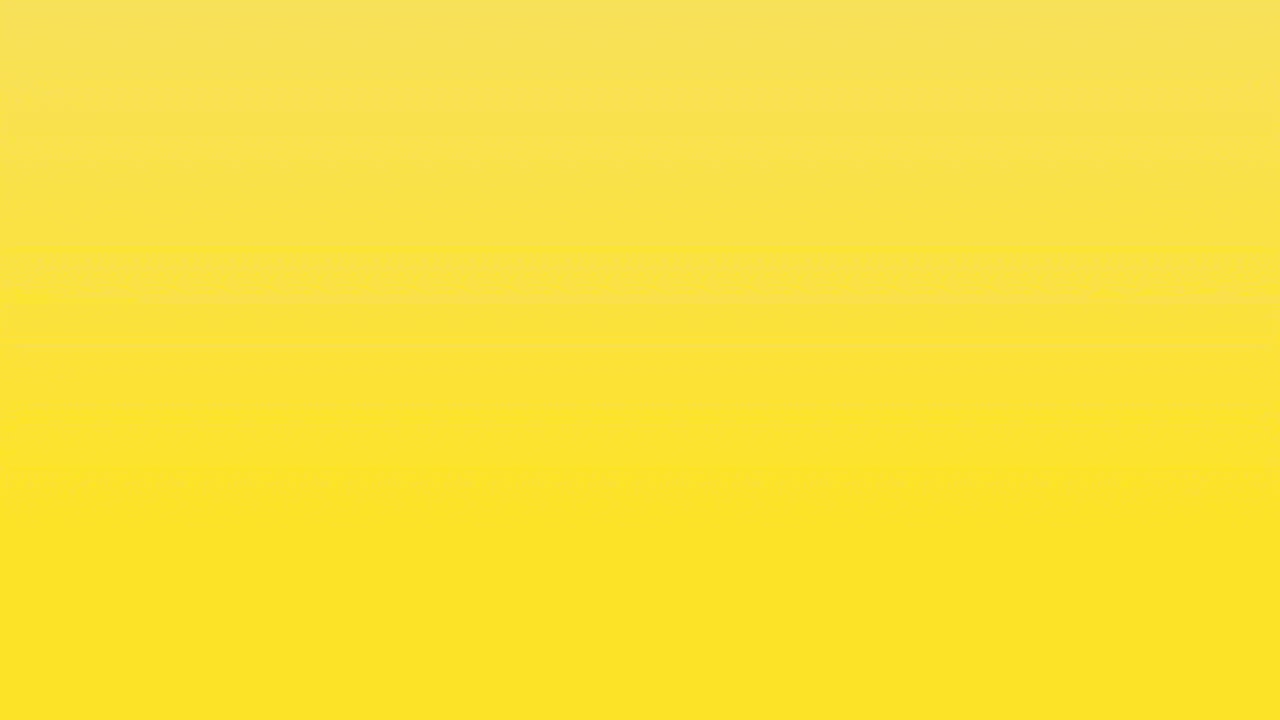 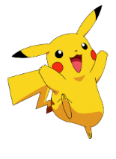 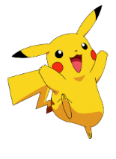 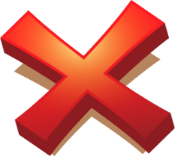 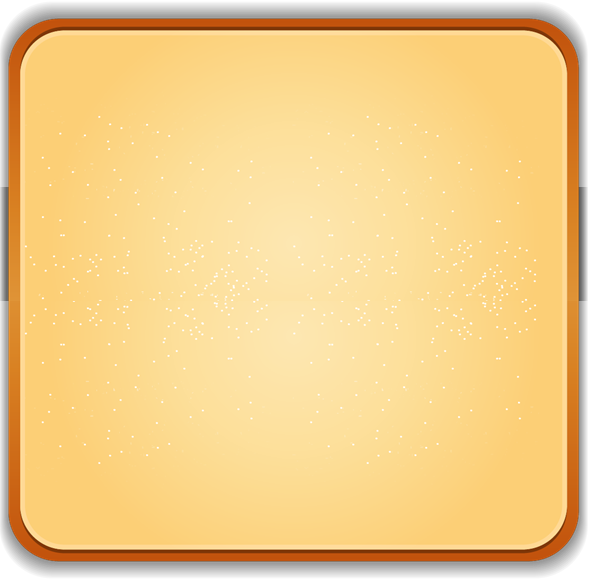 A. science
Facebook : Bùi Liễu  
0968142780
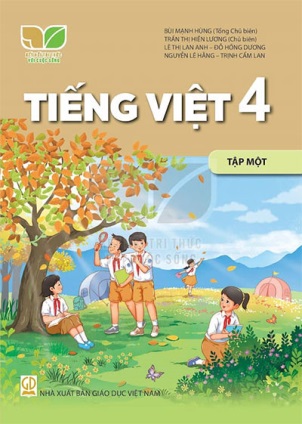 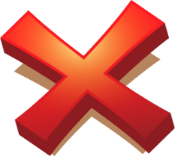 B. maths
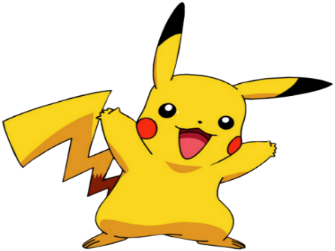 C. Vietnamese
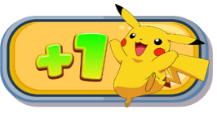 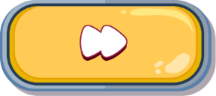 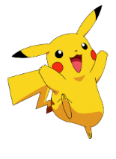 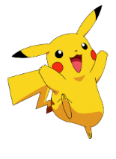 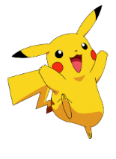 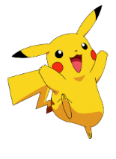 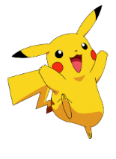 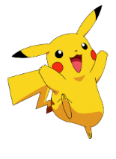 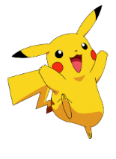 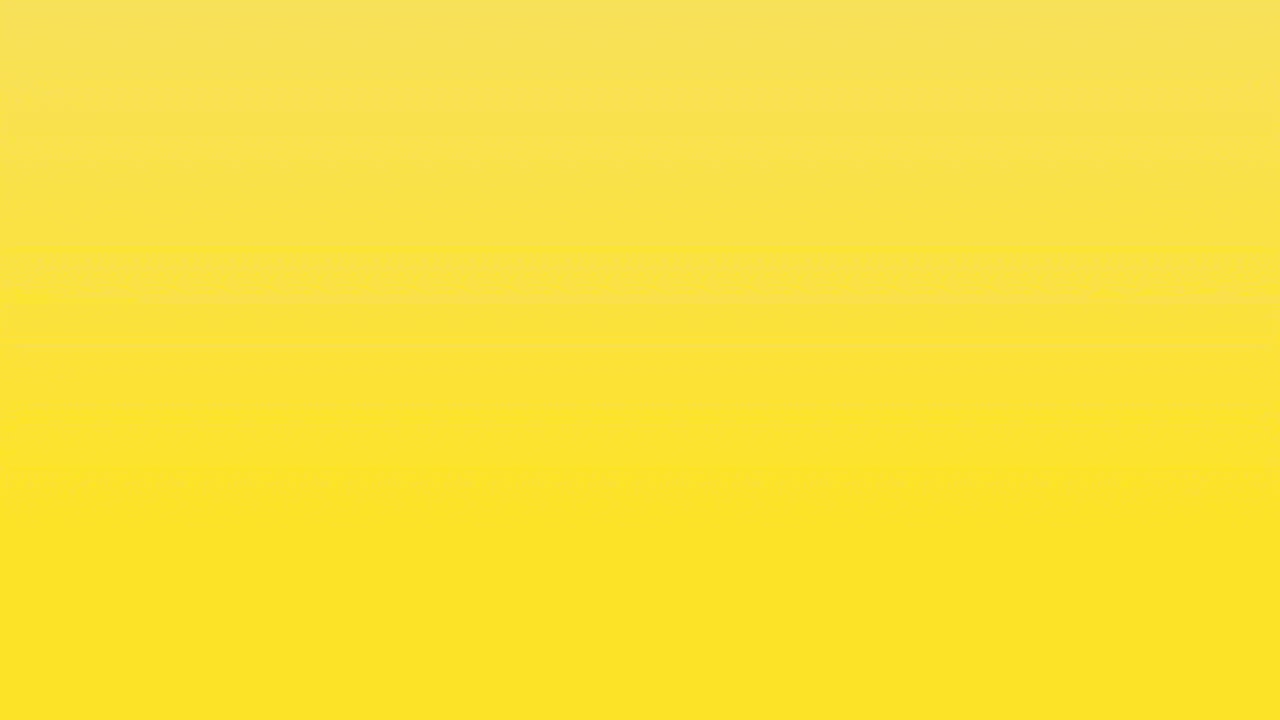 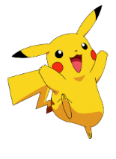 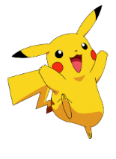 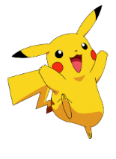 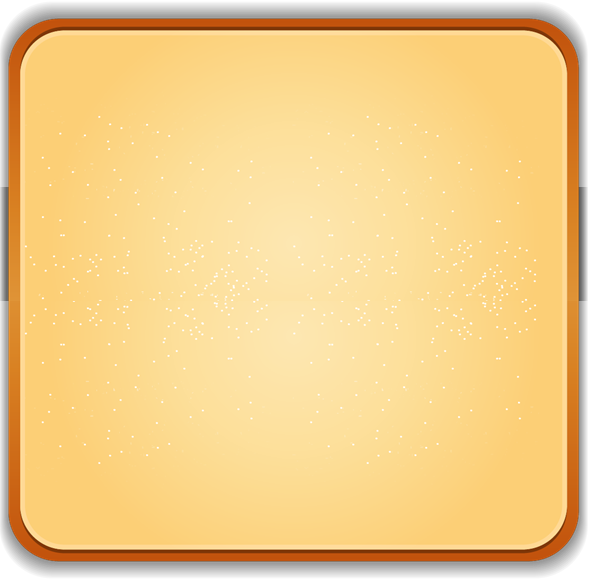 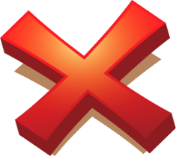 A. maths
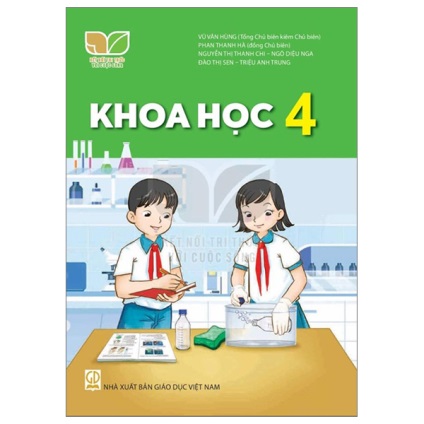 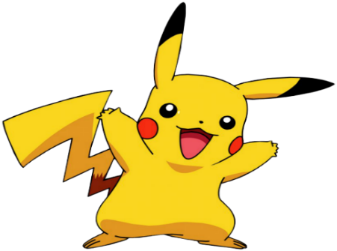 B. science
C. English
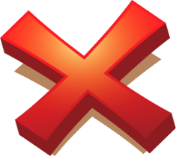 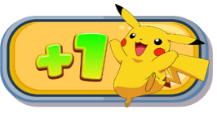 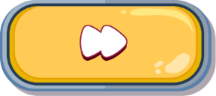 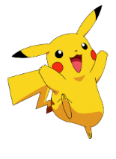 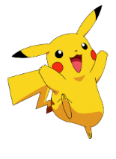 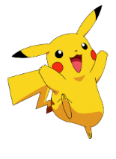 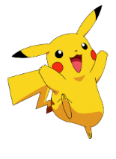 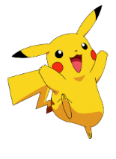 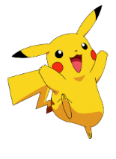 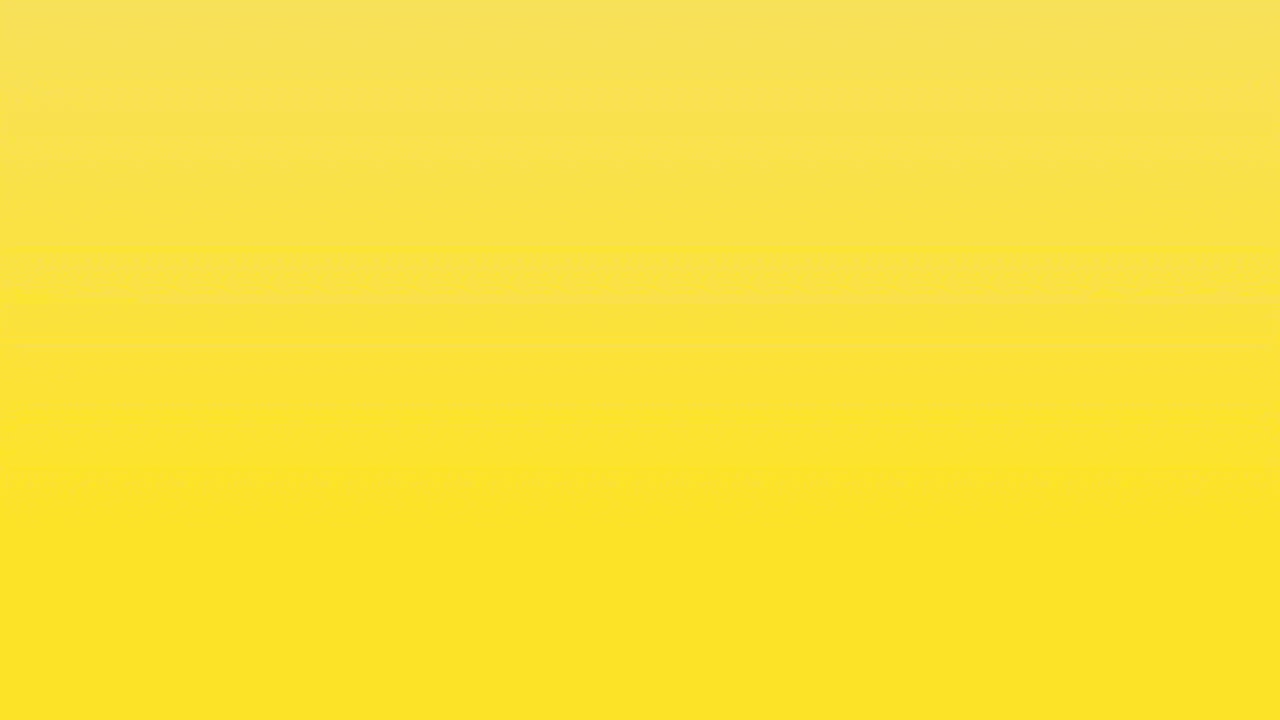 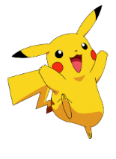 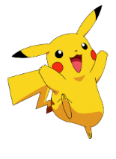 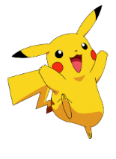 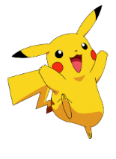 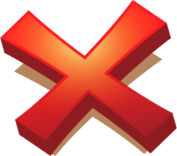 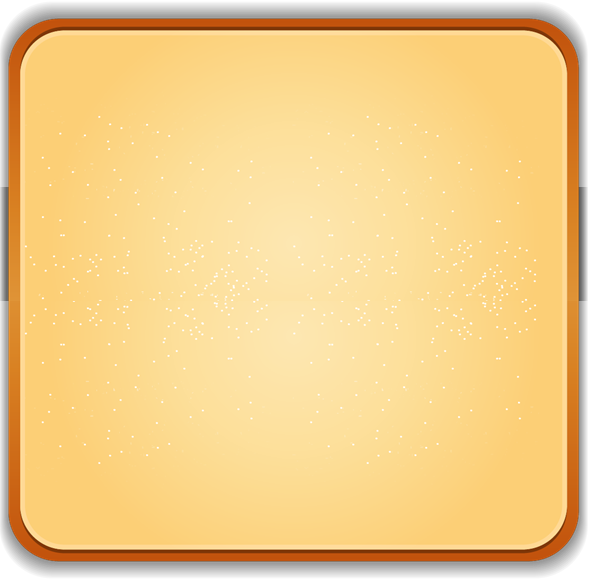 A.timetables
Facebook : Bùi Liễu  
0968142780
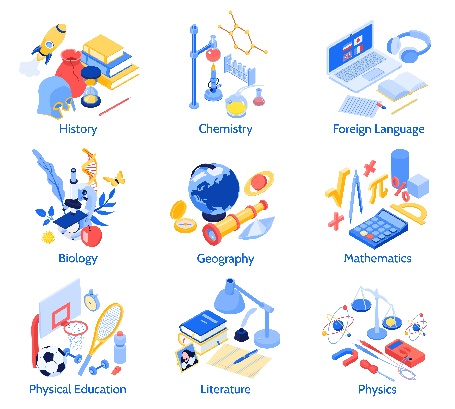 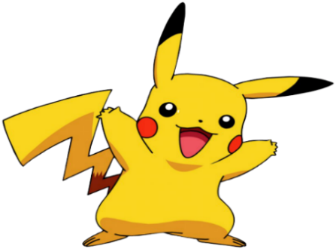 B. subjects
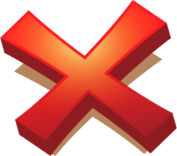 C. science
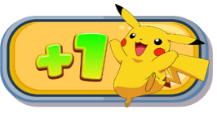 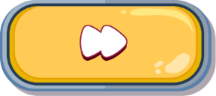 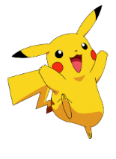 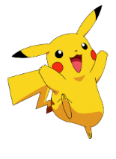 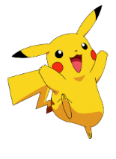 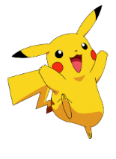 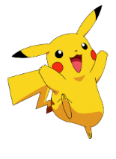 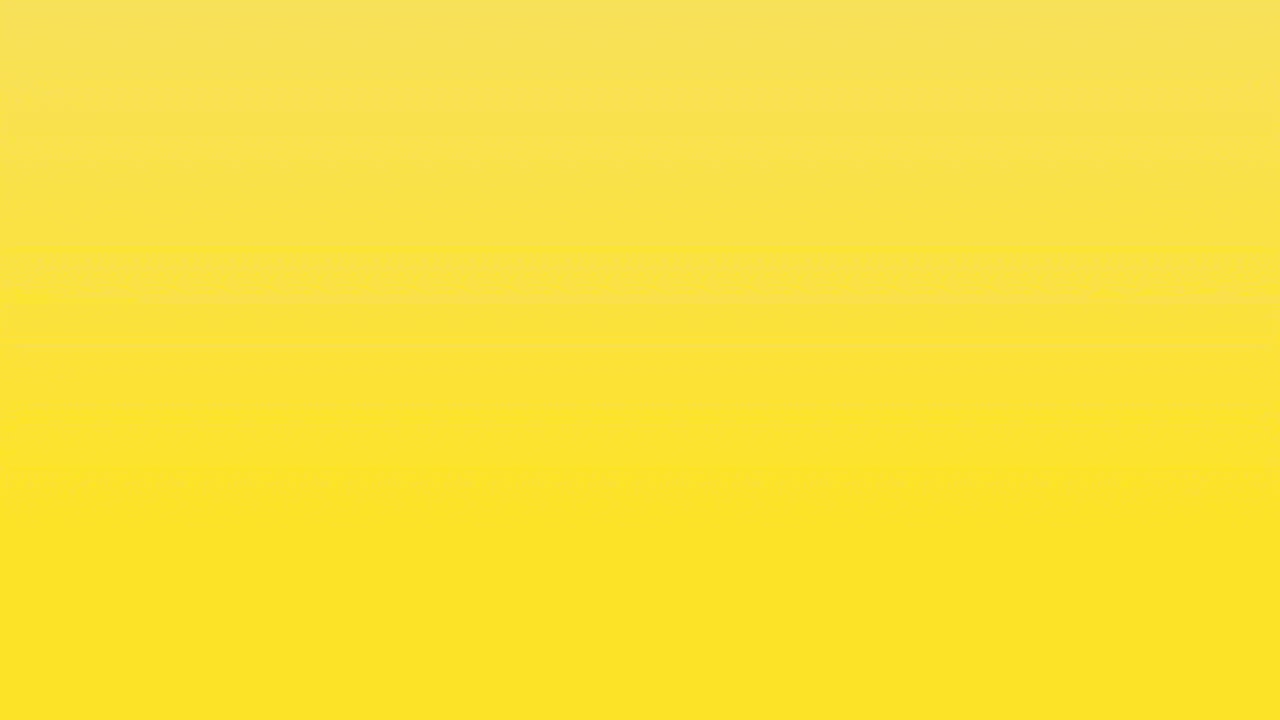 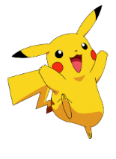 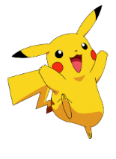 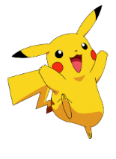 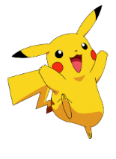 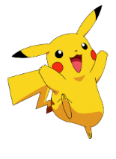 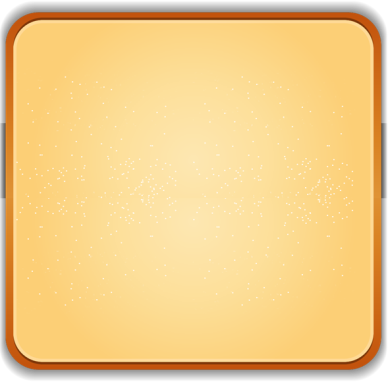 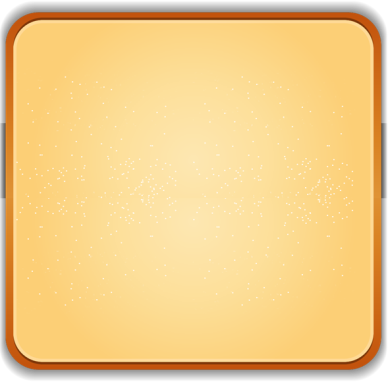 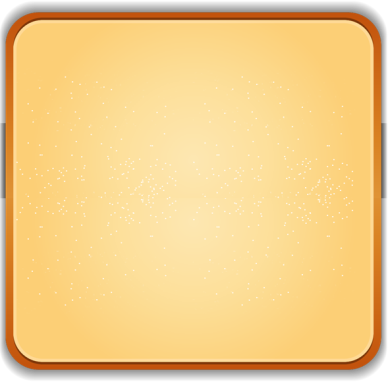 Facebook : Bùi Liễu  
0968142780
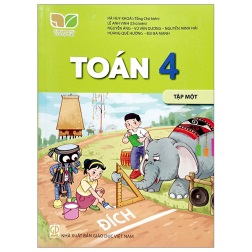 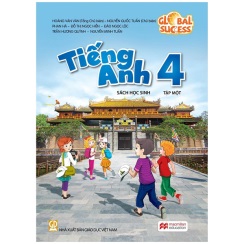 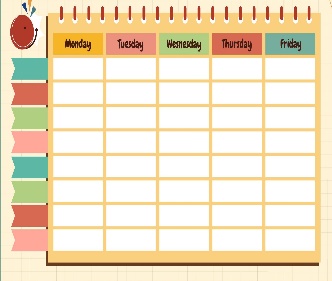 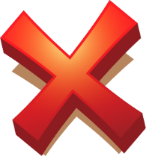 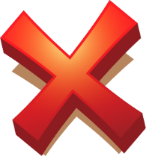 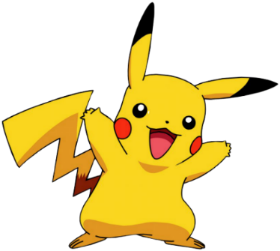 b
c
a
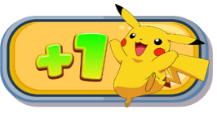 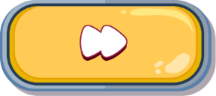 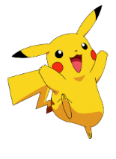 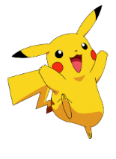 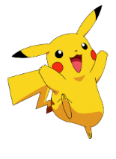 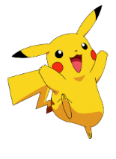 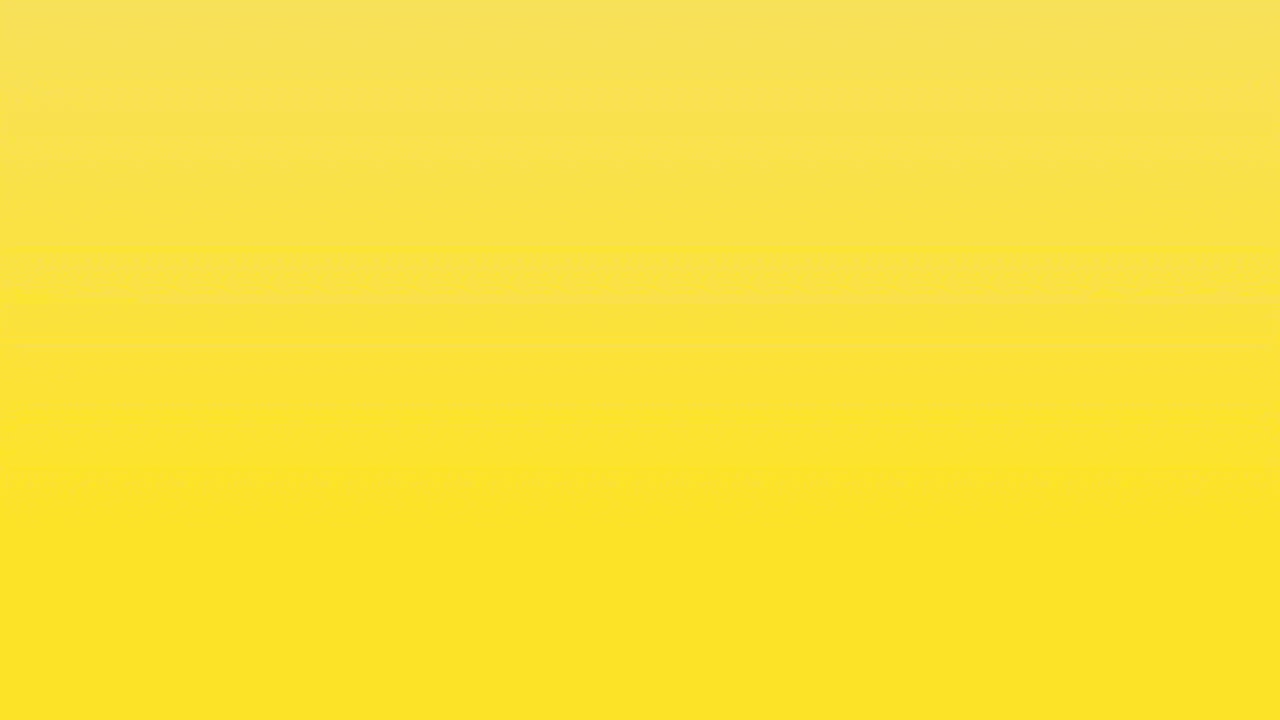 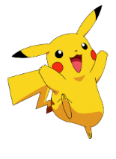 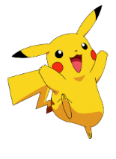 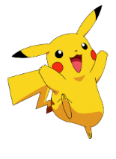 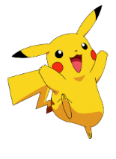 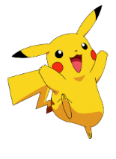 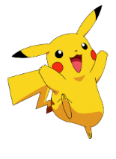 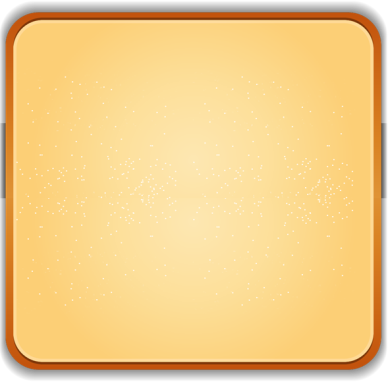 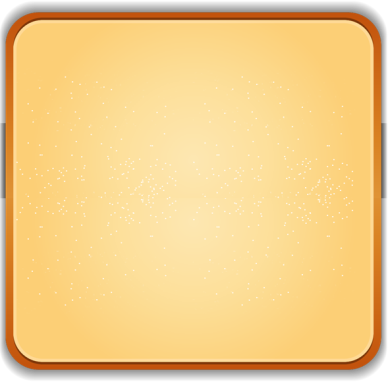 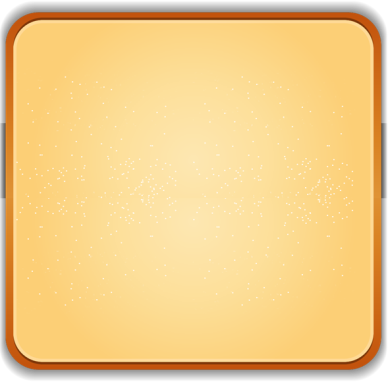 Facebook : Bùi Liễu  
0968142780
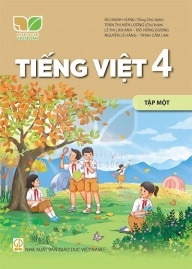 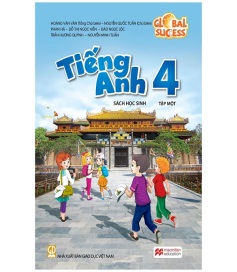 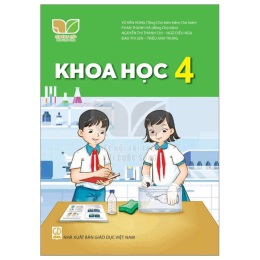 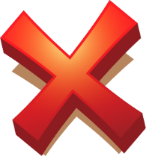 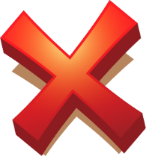 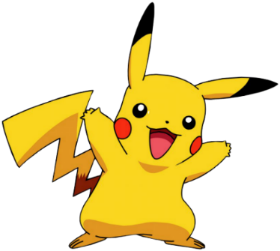 b
c
a
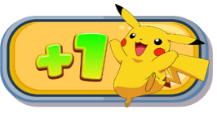 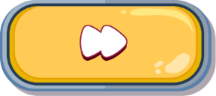 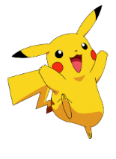 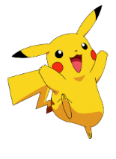 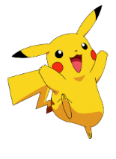 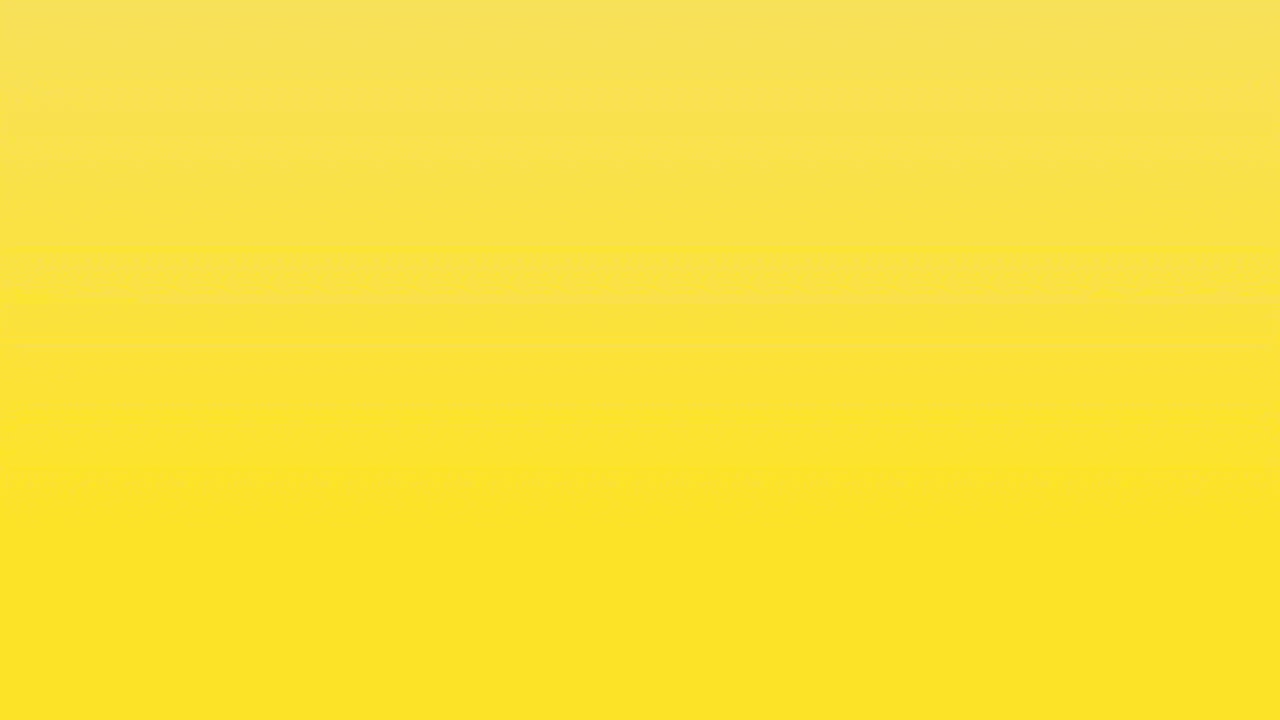 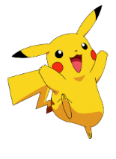 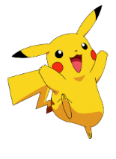 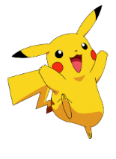 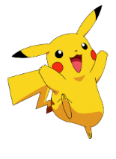 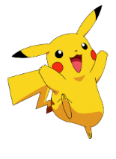 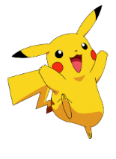 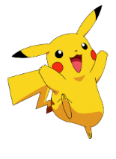 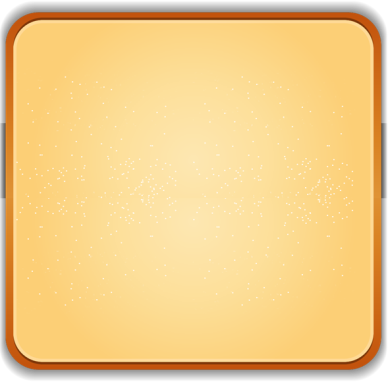 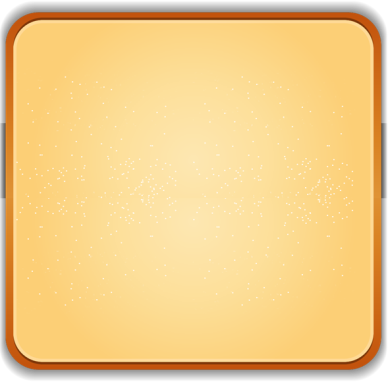 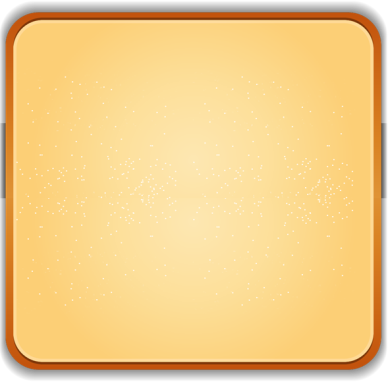 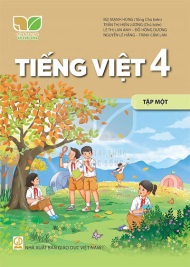 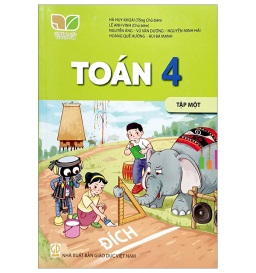 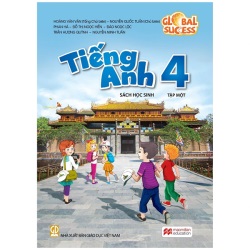 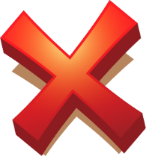 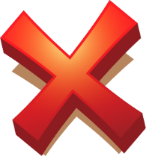 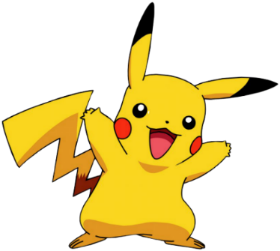 b
c
a
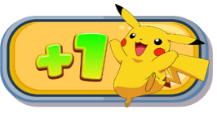 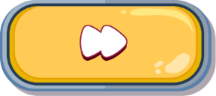 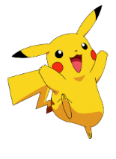 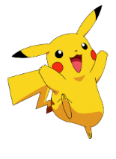 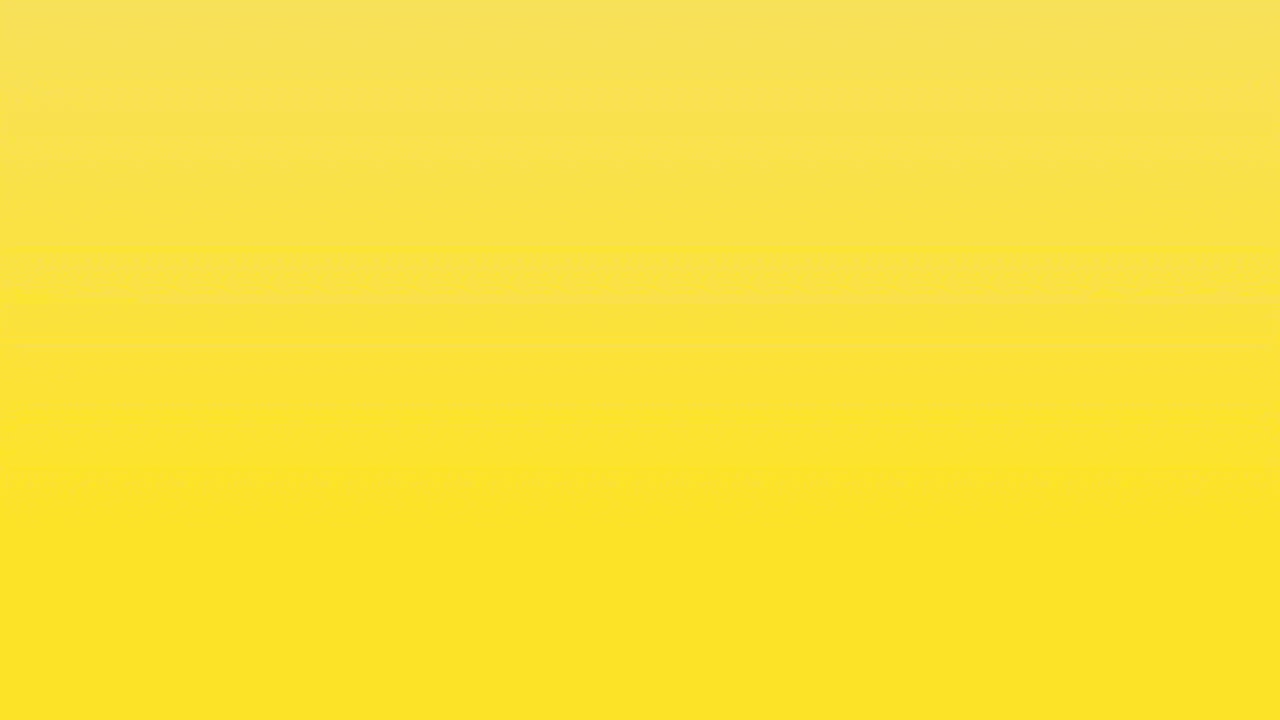 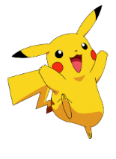 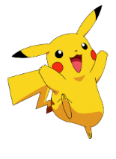 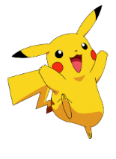 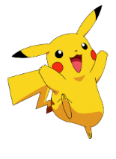 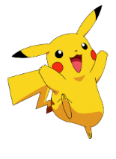 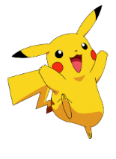 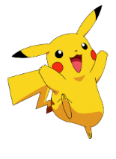 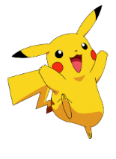 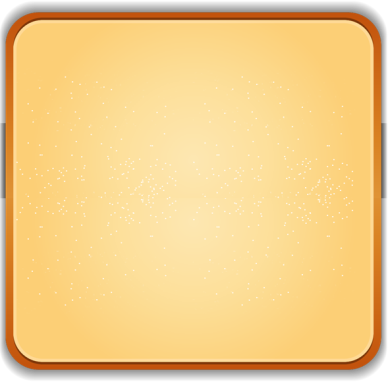 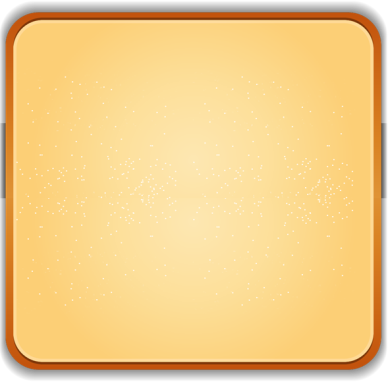 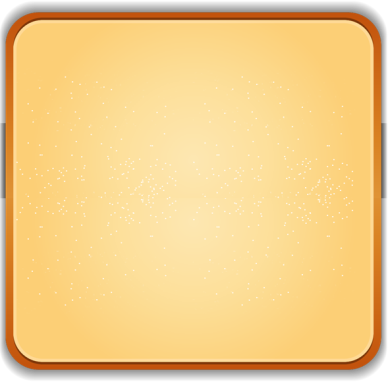 Facebook : Bùi Liễu  
0968142780
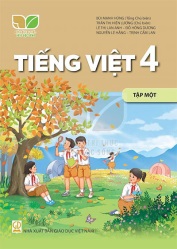 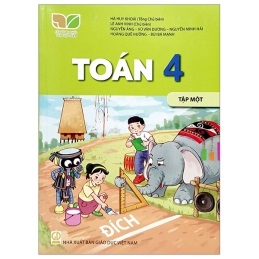 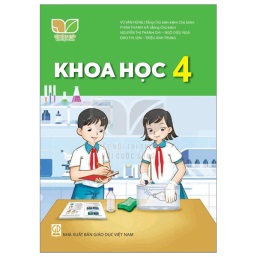 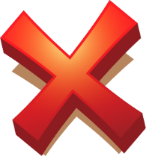 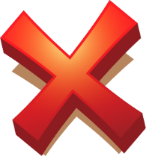 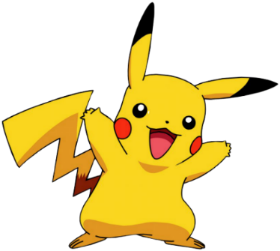 b
c
a
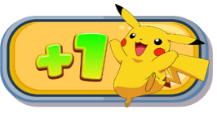 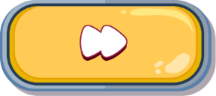 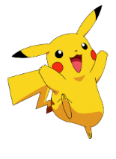 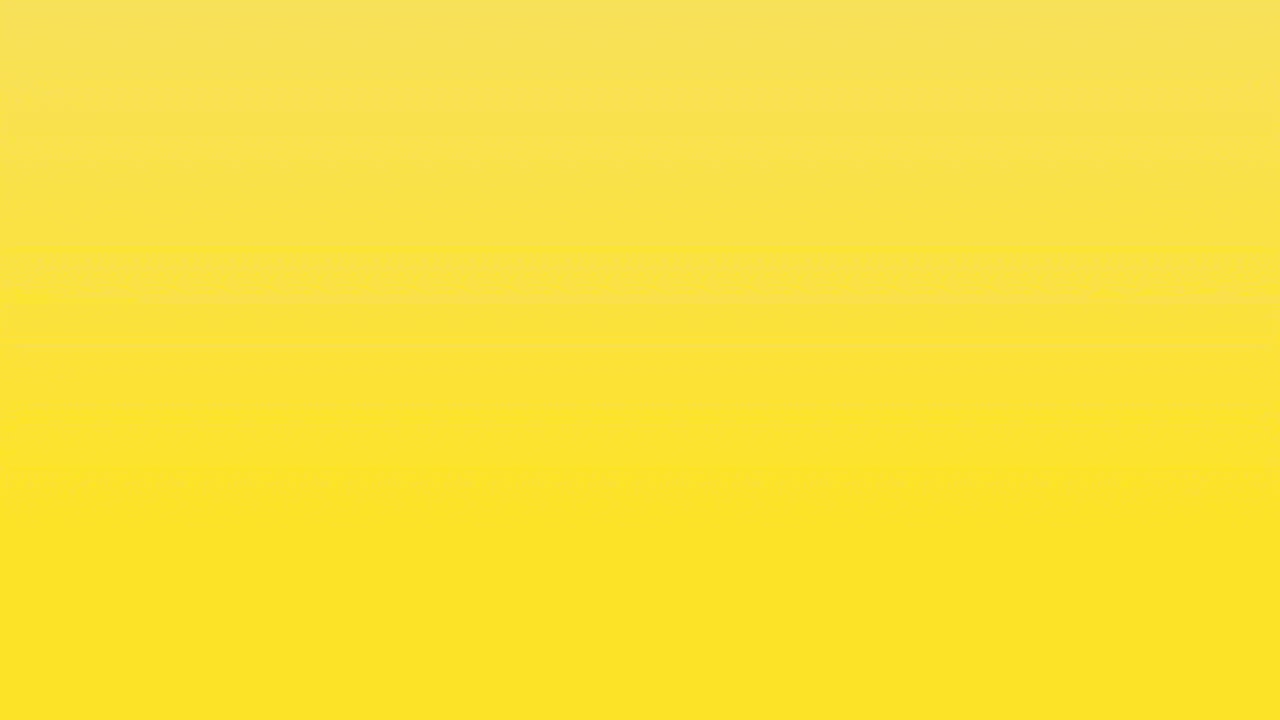 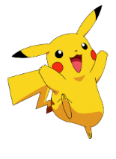 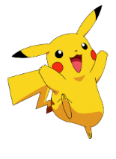 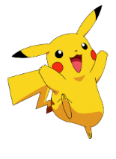 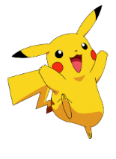 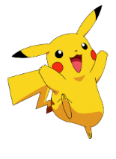 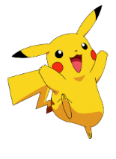 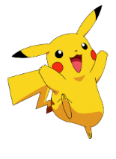 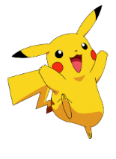 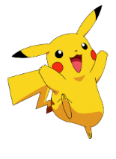 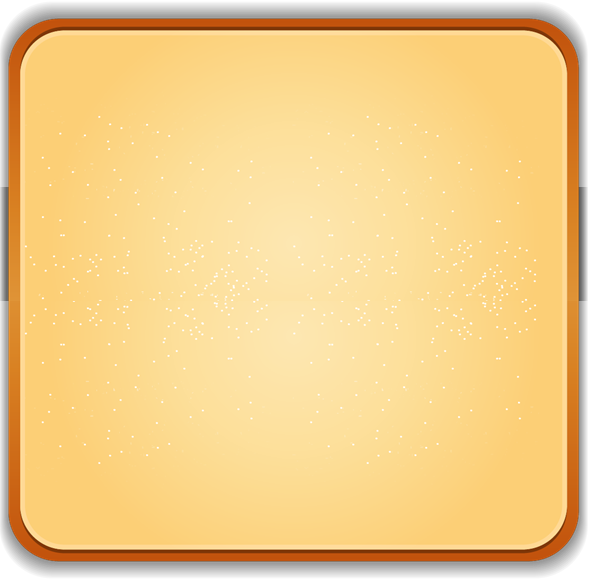 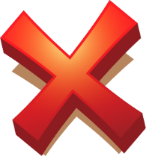 What subjects do you have today?
A. I have maths.
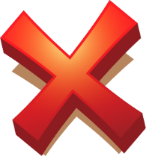 B. I have English.
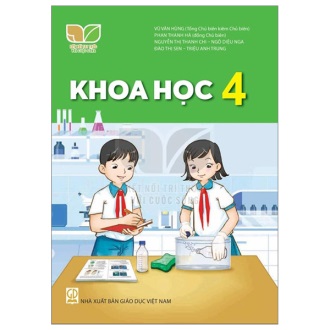 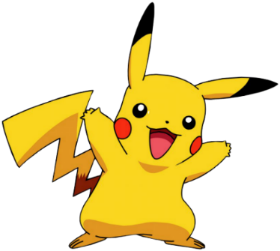 C. I have science.
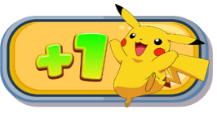 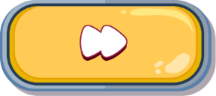 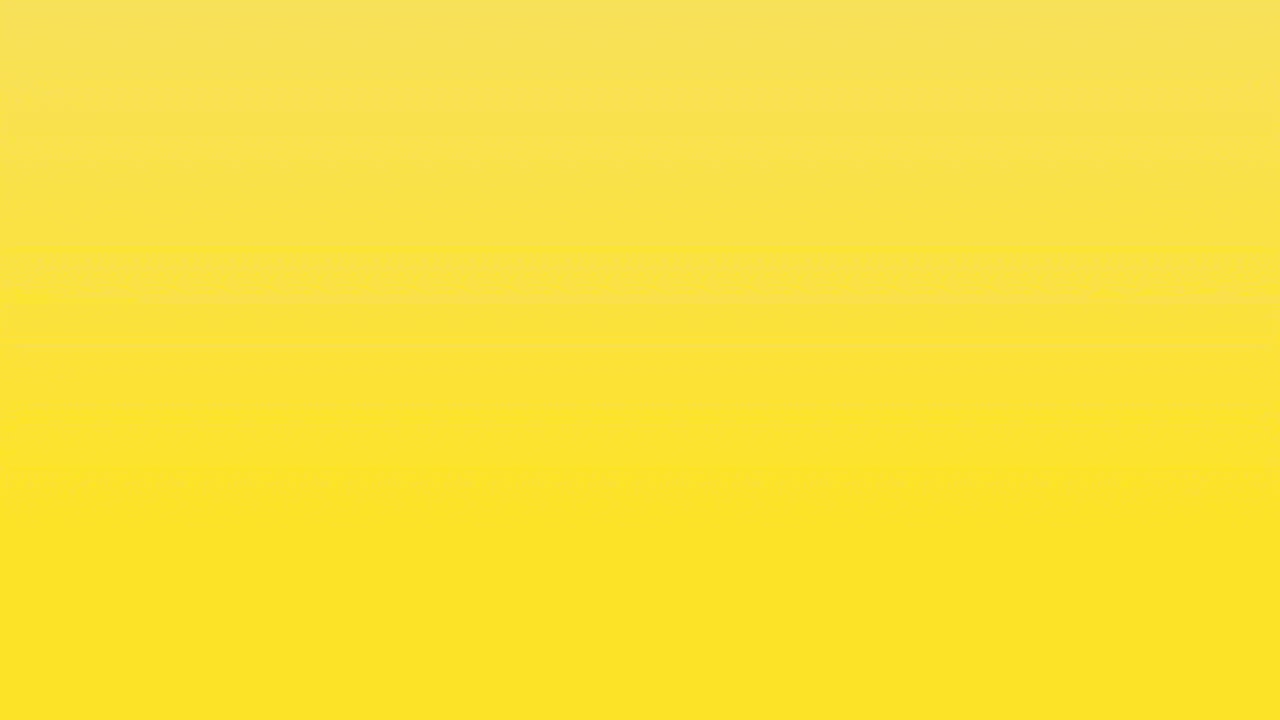 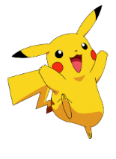 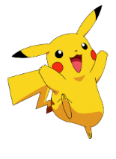 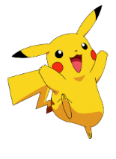 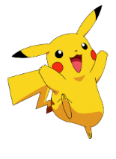 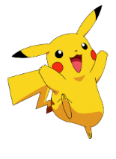 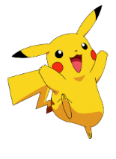 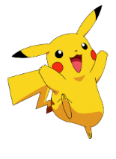 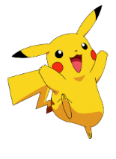 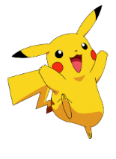 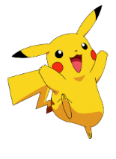 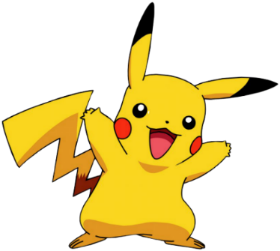 A. I have maths and English.
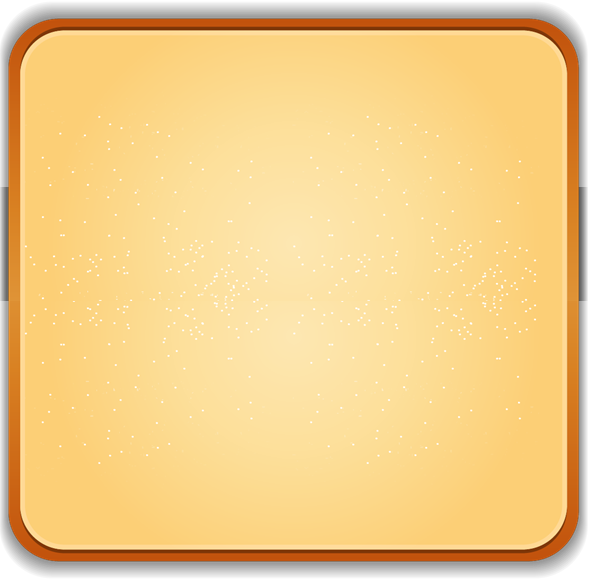 What subjects do you have today?
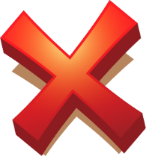 B. I have science and maths.
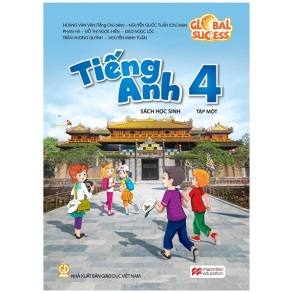 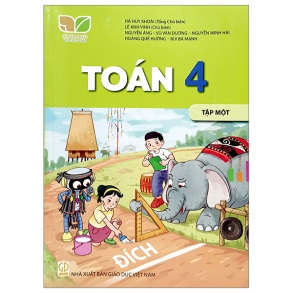 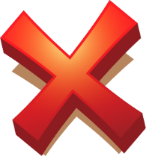 C. I have English and science.
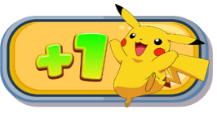 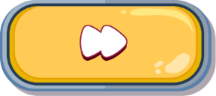 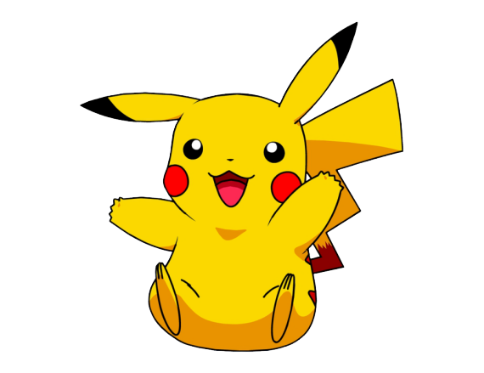 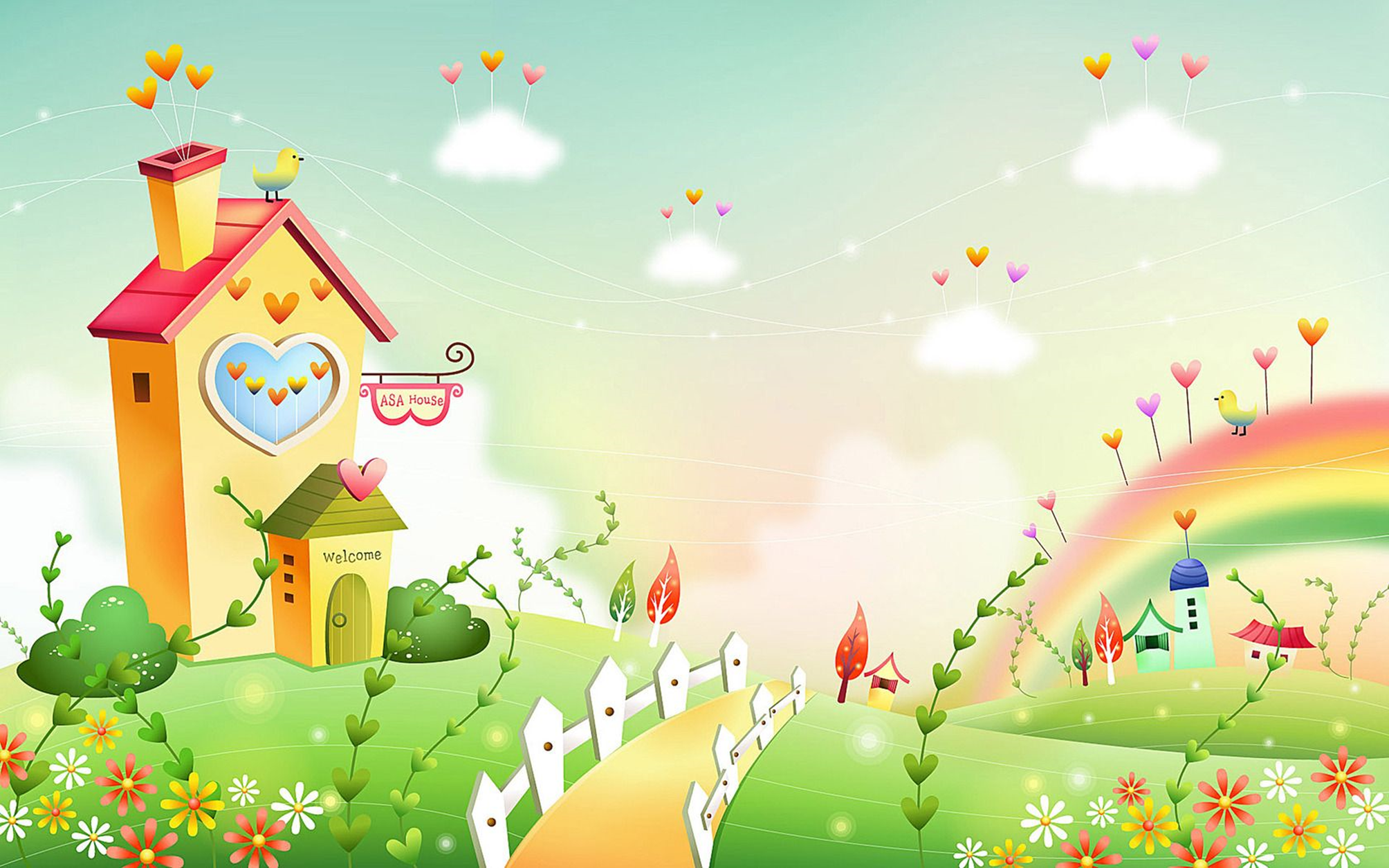 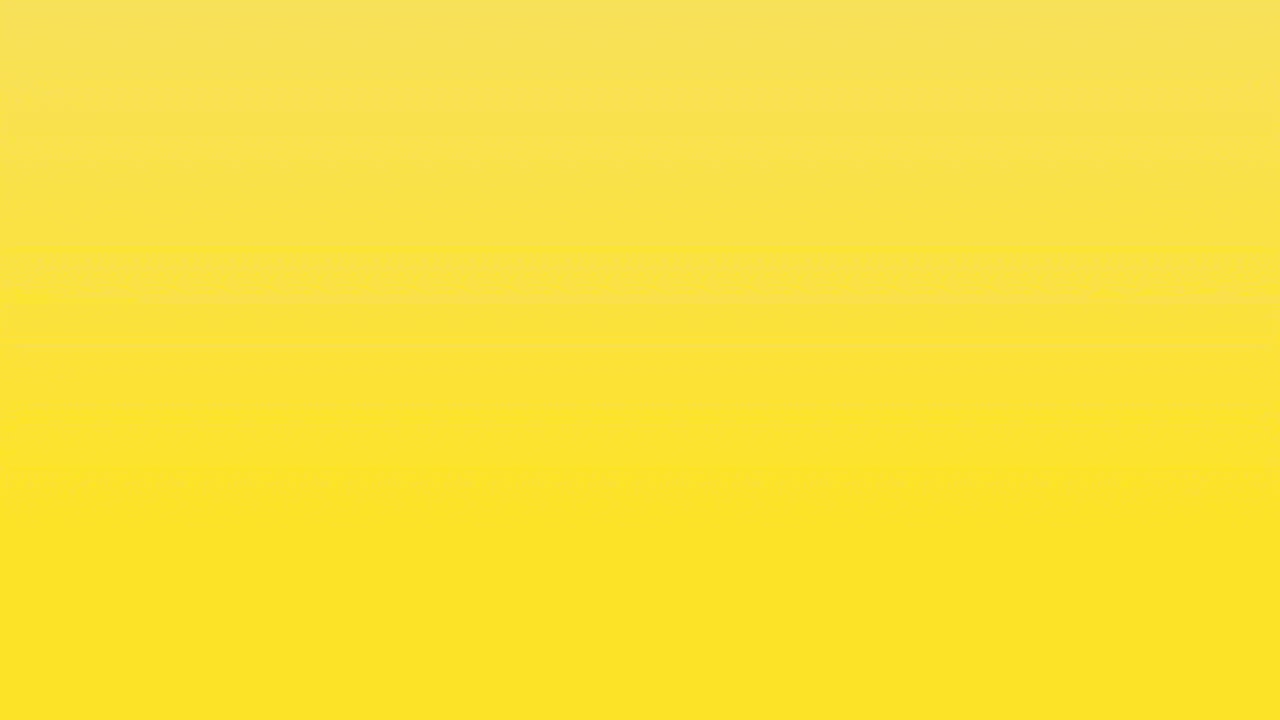 Excellent!
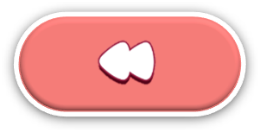 4. Listen and tick or cross.
2.
1.
3.
4.
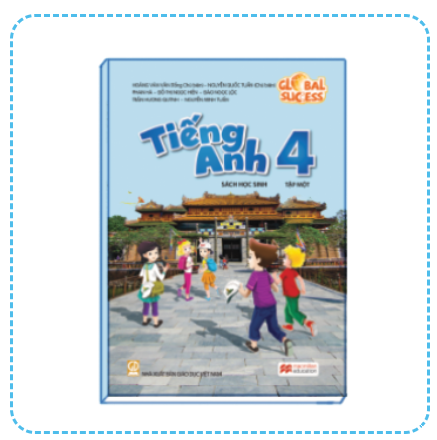 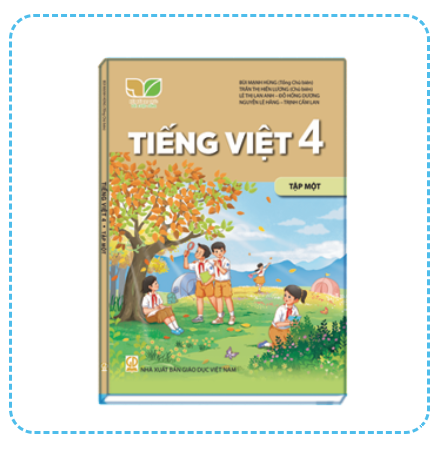 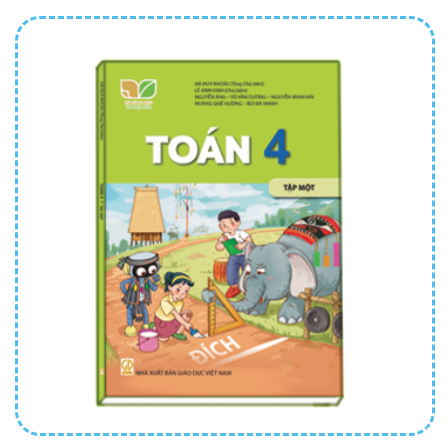 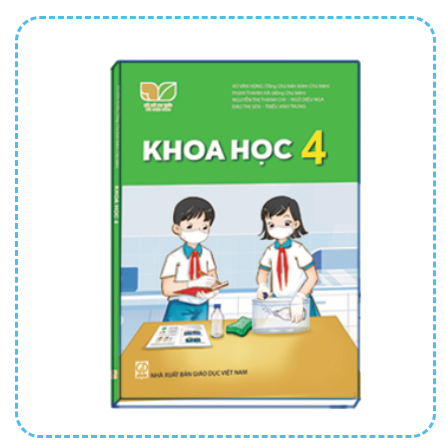 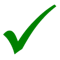 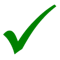 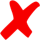 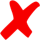 5. Look, complete and read.
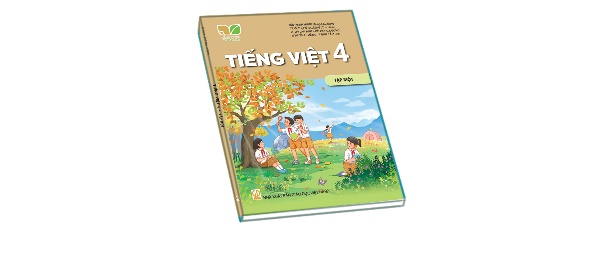 A: What subjects ___________ today?
B: I have ________and ________.
1.
2.
3.
4.
A: What subjects do you have today?
B: I have ___________.
A: What subjects do you have today?
B: I ________________.
A: ______ subjects do you have today?
B: I have English and _________.
Vietnamese
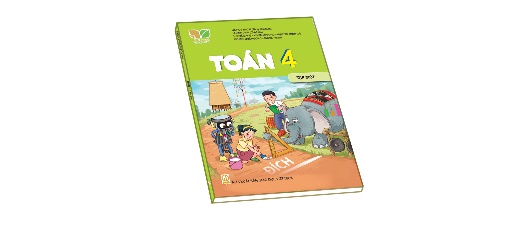 have maths
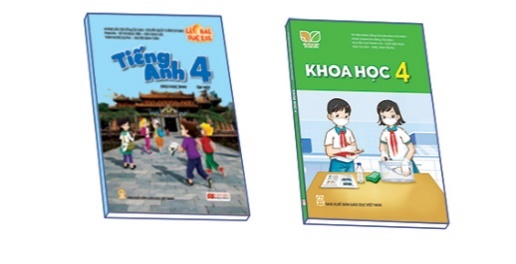 What
science
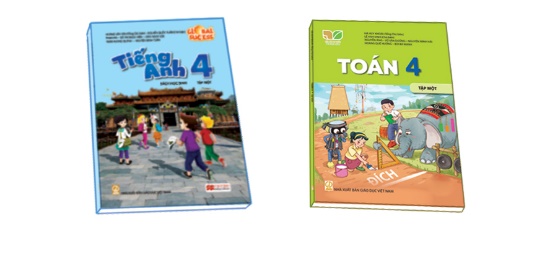 do you have
maths
English
6. Let’s play.
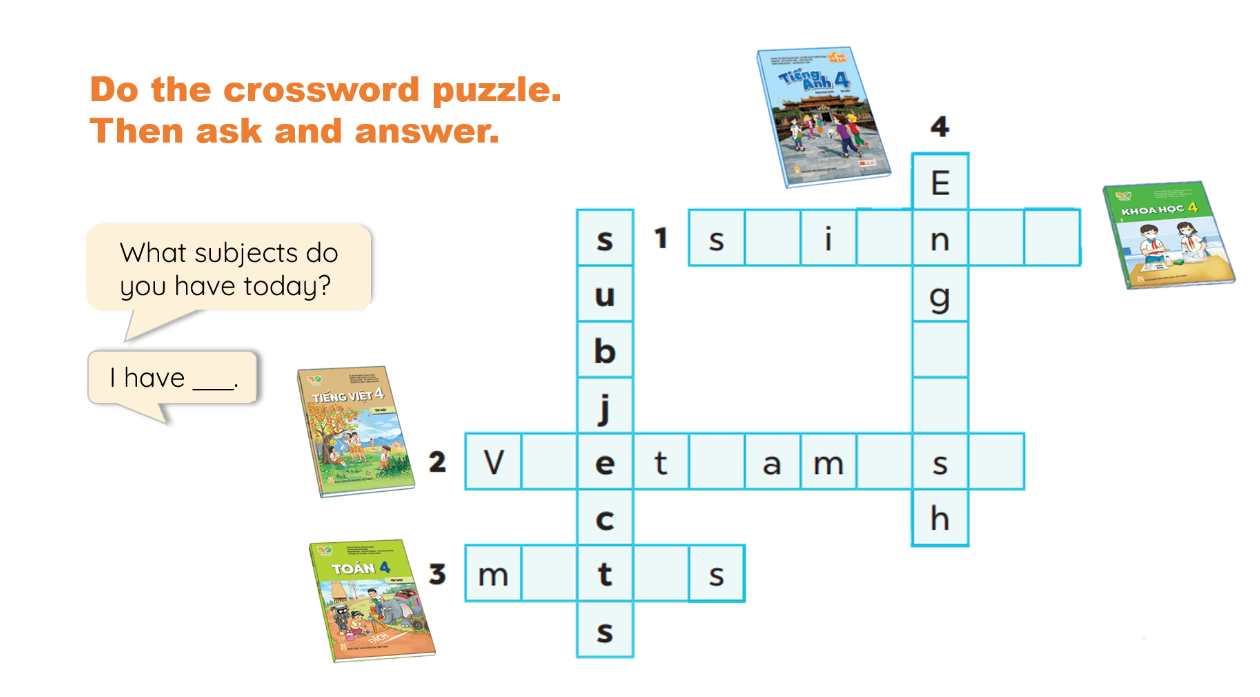 Wrap up
Unit 7.1
What subjects do you have today?
I have______.
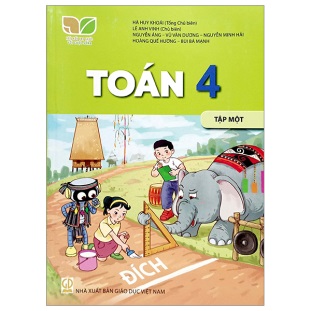 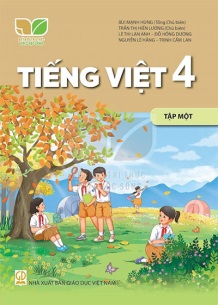 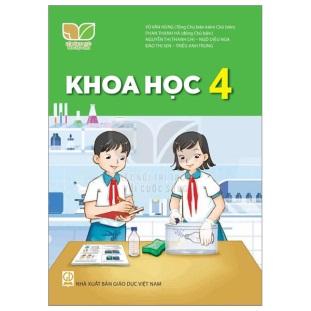 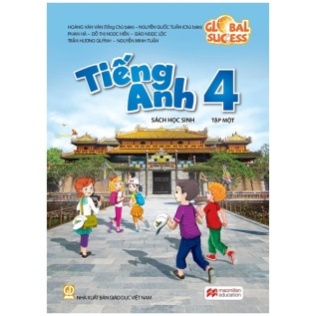 Vietnamese
maths
science
English
Homework
Learn by heart all the new words.
Read again the dialogue in part 1.
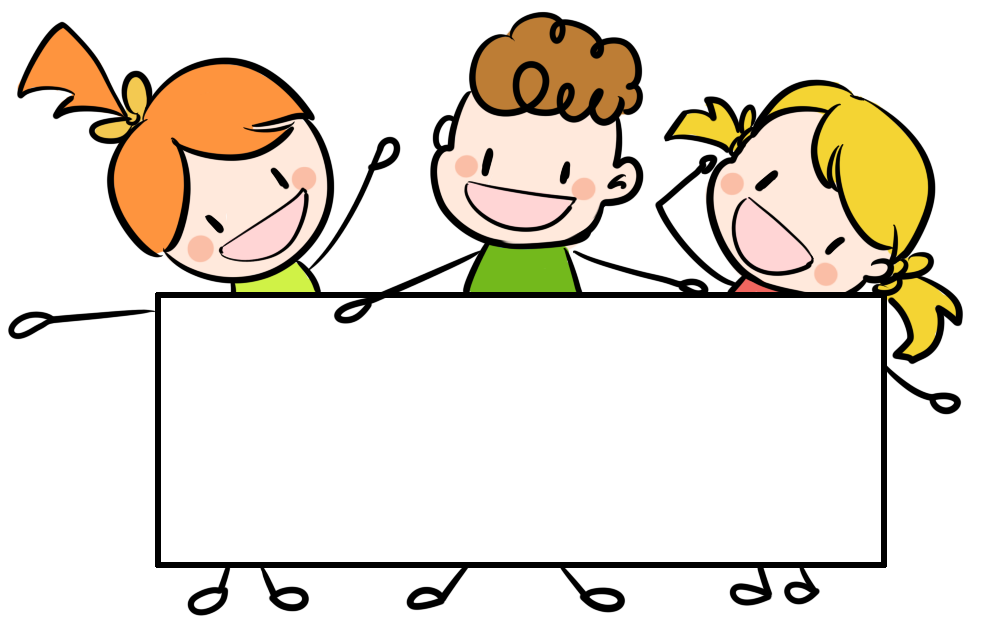 Facebook : Bùi Liễu  
0968142780
Thank you!